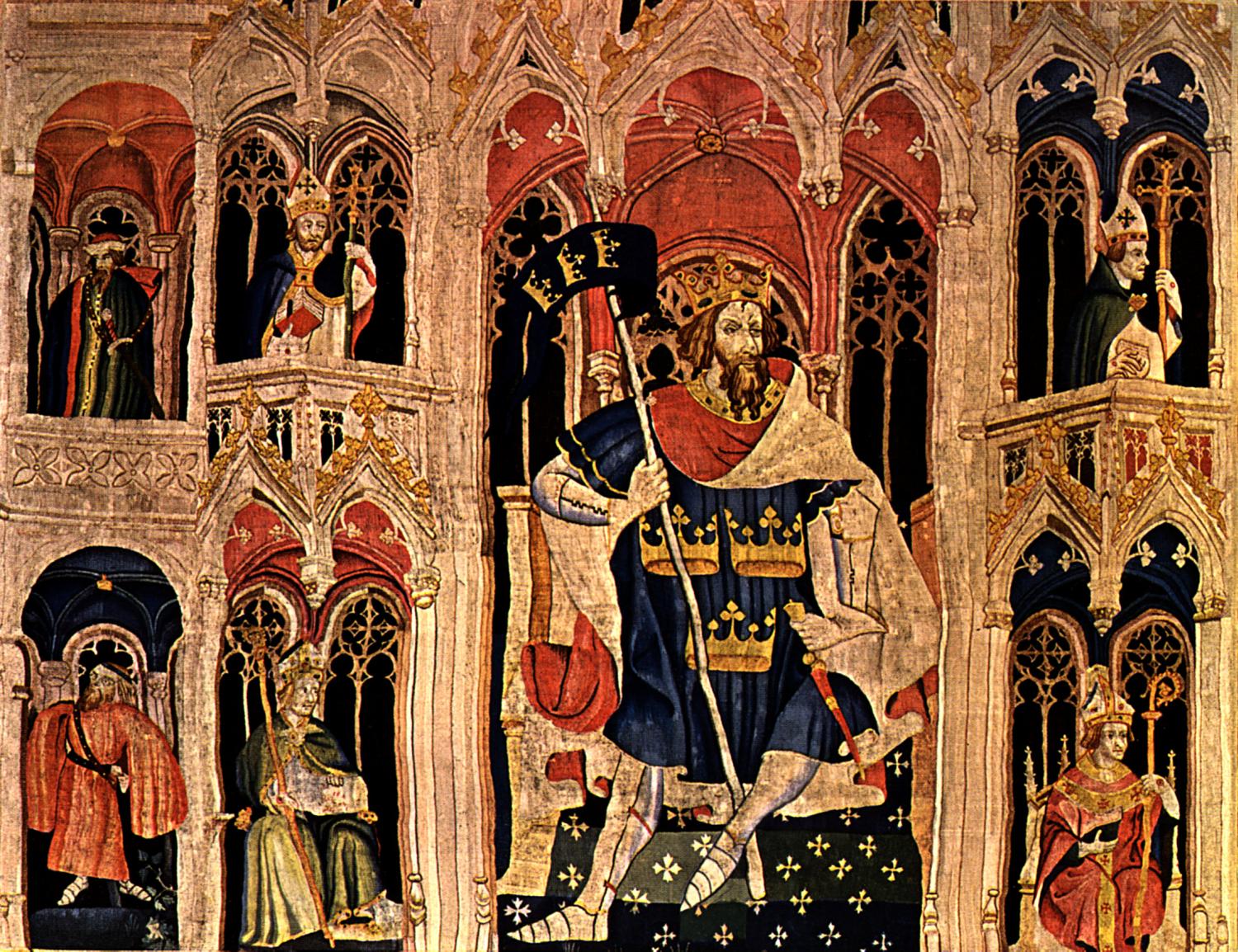 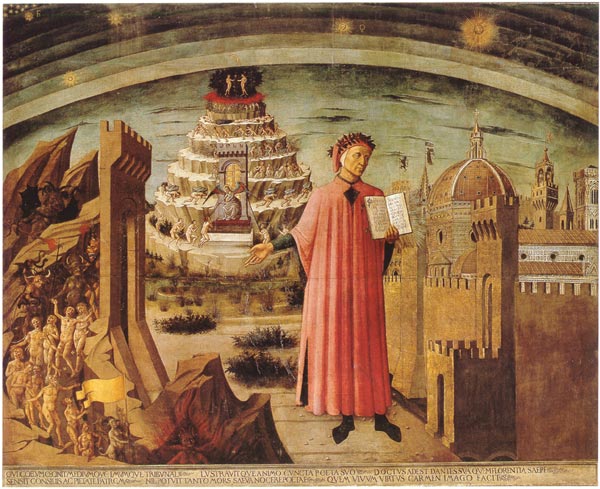 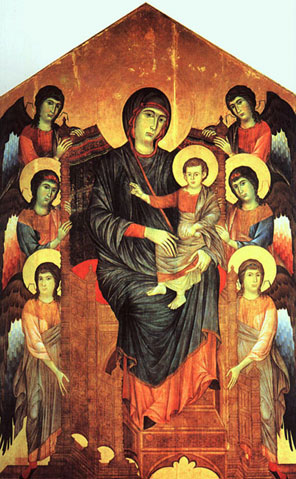 Medieval Arts and Literature
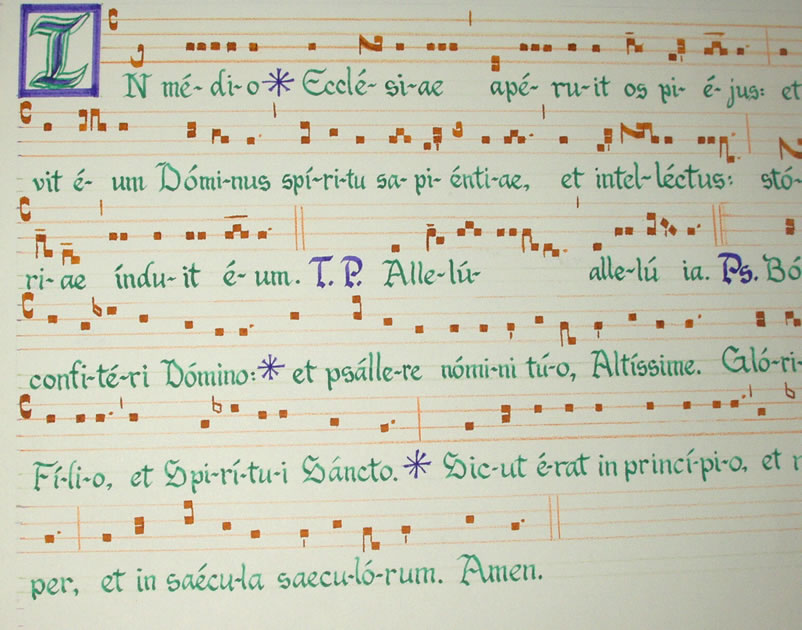 Middle Ages Arts and Literature
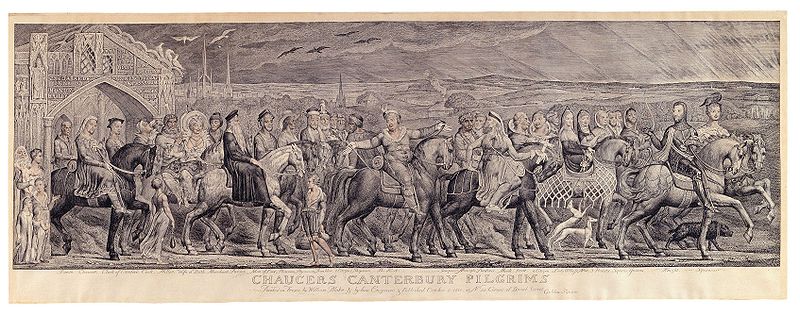 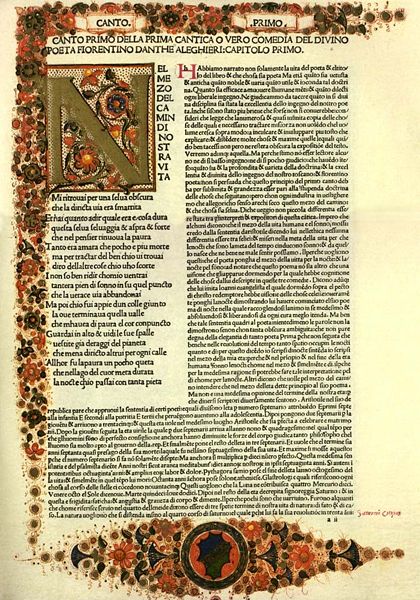 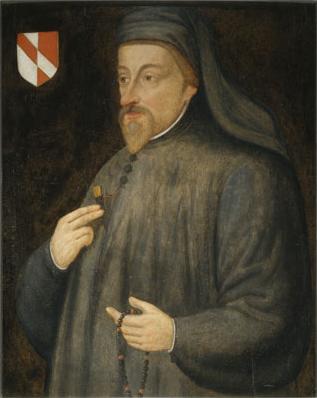 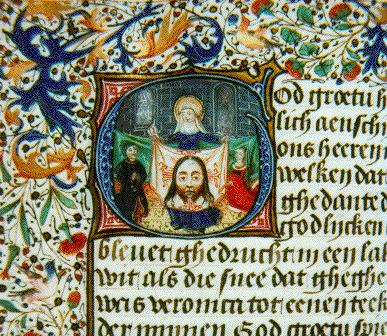 Music
Gregorian Chant (Plainchant)
Established by Pope Gregory I
Method of enhancing worship
Monophonic (single, unaccompanied melody line)
Sung in unison
Highly conjunct (close transitions)
One note per syllable
Subjects:
Psalms or other scriptures
Accompany the mass
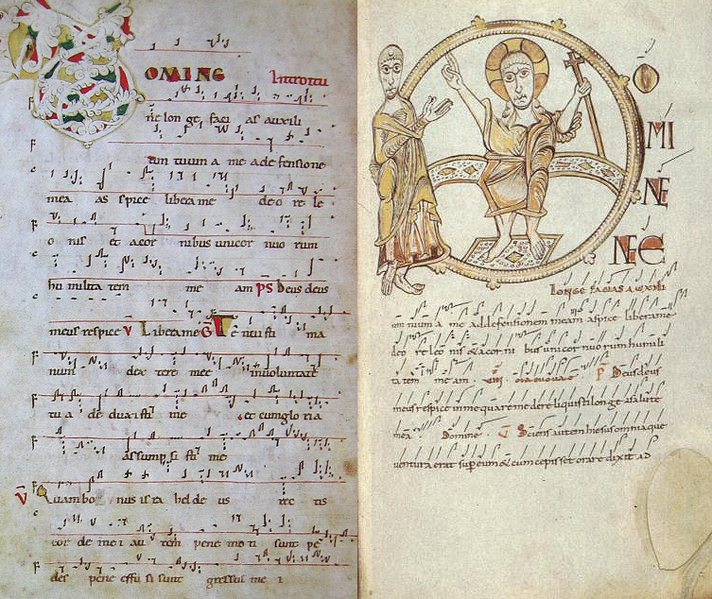 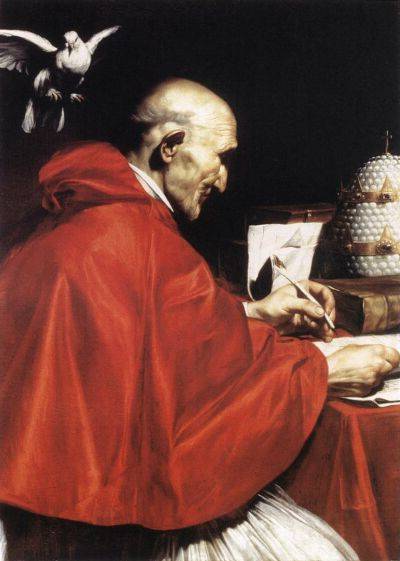 AD 476
AD 1450
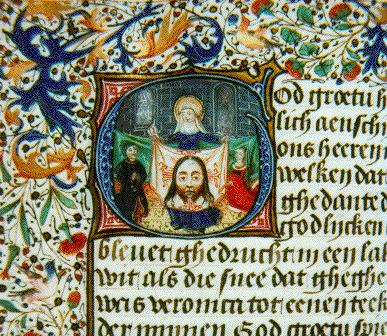 Mass Presentation Order
Proper (changed daily)
Introit (Entrance)


Collect (Short joint prayer)
Epistle (Reading)
Gradual (Responsive chant)
Alleluia (Praise chant)
Evangelium (Reading)
Sermon (Anglican)

Offertory (Bread and wine)
Secret (Soft prayer)
Preface (Beginning prayer)

Canon (Long prayer)

Communion (Chant)
Post-Communion (Prayer)
Ordinary (fixed)

Kyrie (Opening prayer)
Gloria (Hymn of praise)






Credo (Nicene Creed)



Sanctus (Praise for God)

Agnus Dei (Forgiveness)



Ite missa est (Dismissal)
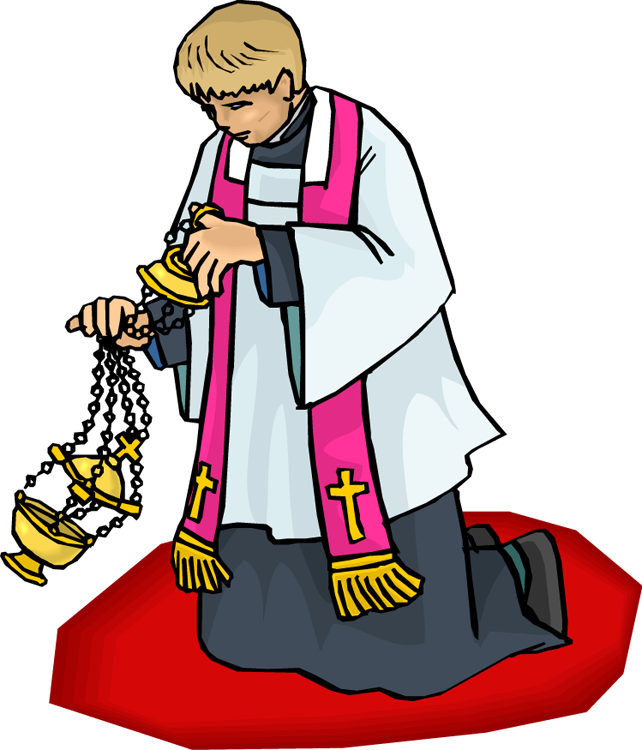 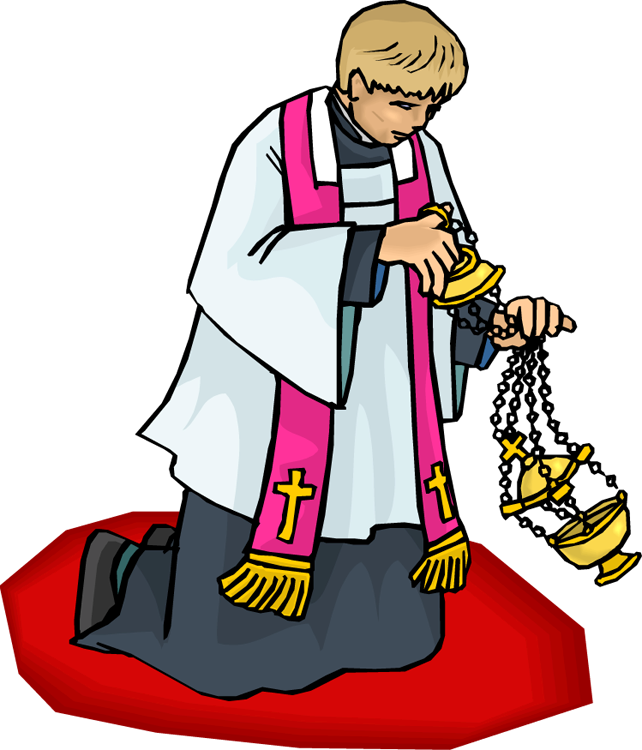 AD 476
AD 1450
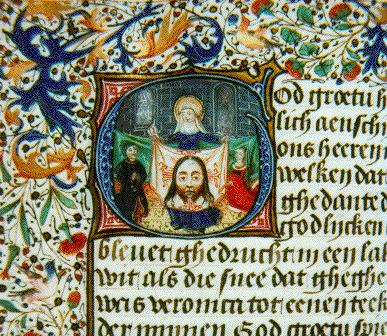 Beyond Plainchant
Melisma (about 800 AD)
More than one note per syllable
Organum (about 1000 AD)
Same text (chants) 
Cantus firmus (tenor) is same melody
Polyphonic (multiple melody lines)
Flourished at Notre Dame
Motet (about 1200 AD)
Non-religious
Addition of words to music
2 or more melodies with their own texts (derivatives of chants)
Ars Nova (about 1300 AD)
Complexity in rhythm with each part having a melody and rhythm
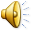 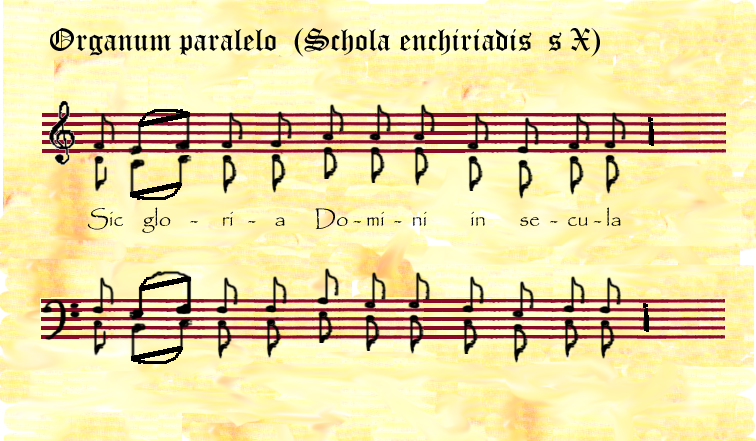 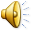 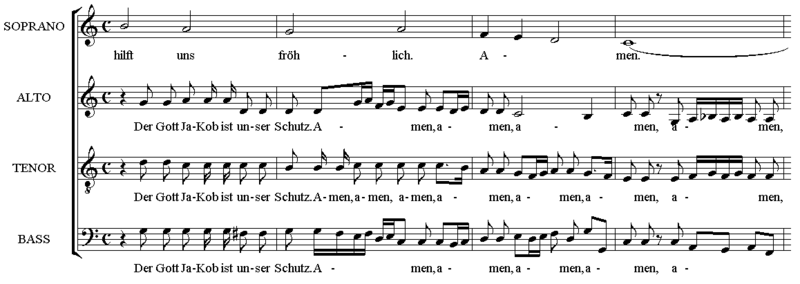 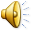 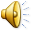 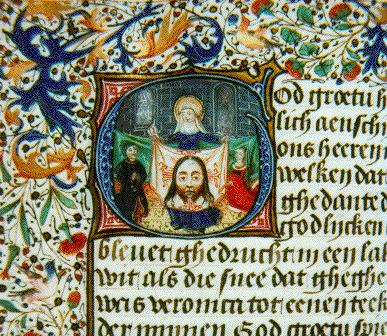 Music Notation
Guido d'Arezzo
10th Century
Squares on a 4-line staff
Treble and bass clef
Music terminology
		Crescendo, forte, etc.
Notes a to g
Solimation (do, re, mi, etc.)
Ut, re, mi, fa, so, la
Taken from a hymn to John the Baptist
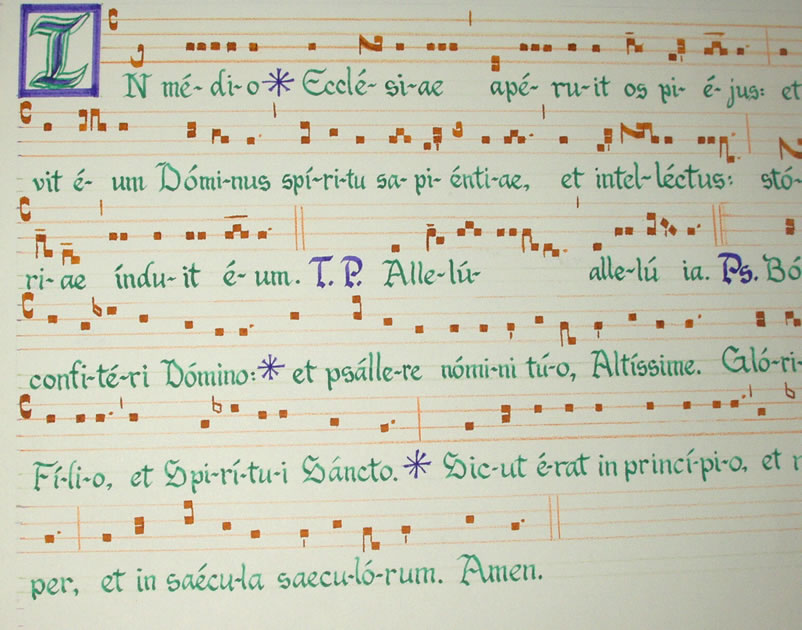 AD 1450
Troubadour Poetry
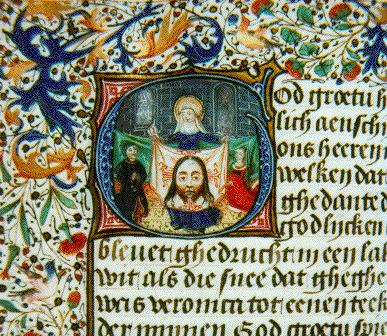 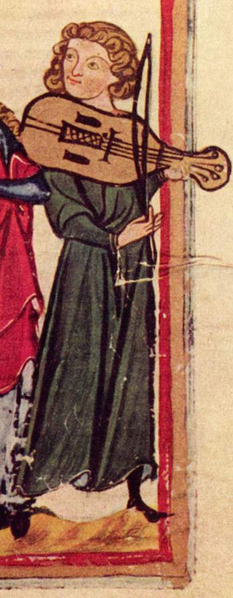 Trobar: “to sing poetry”
First strongly non-religious music
     Sung mostly at court
Itinerant singers
Early guitar
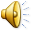 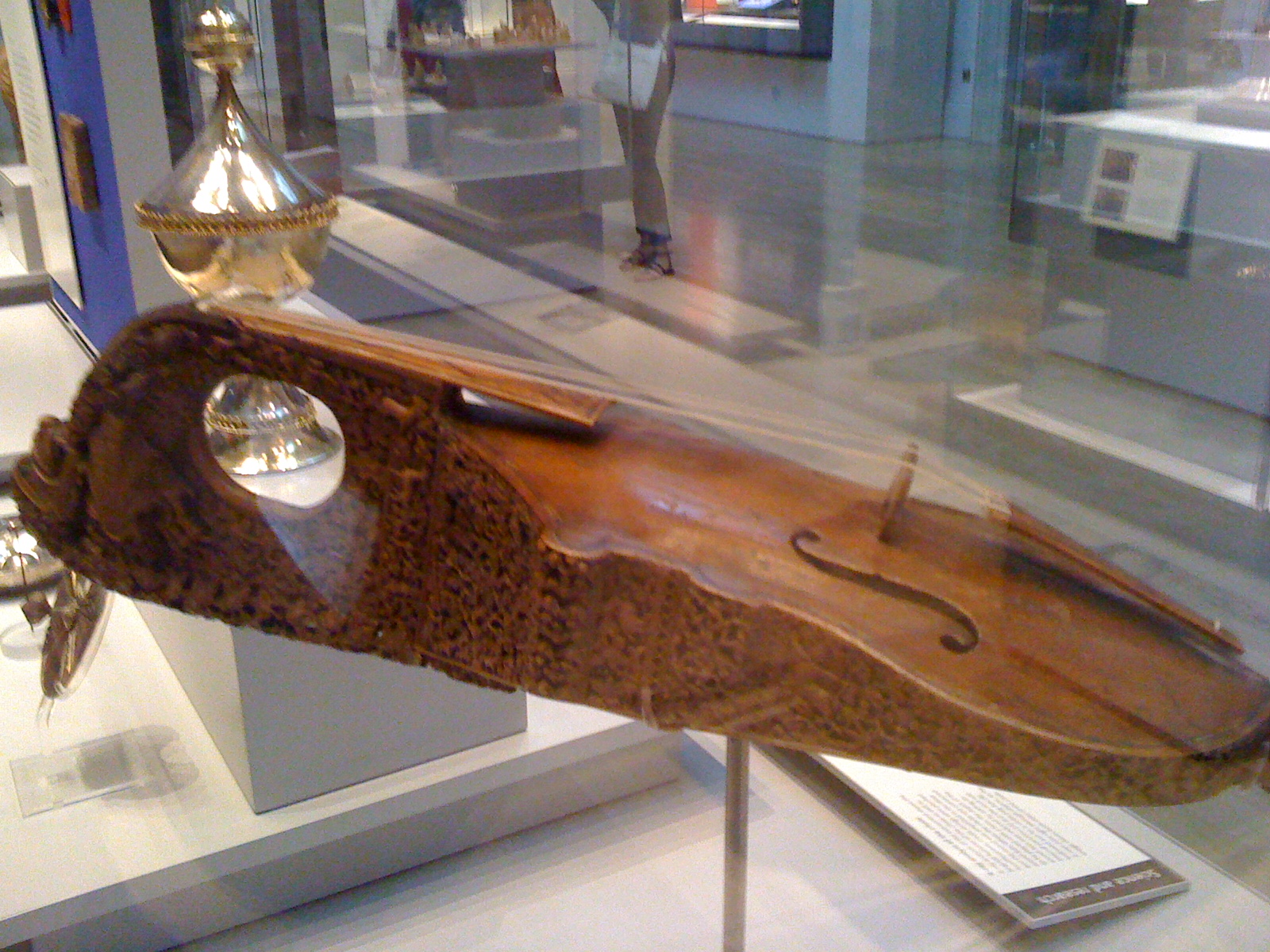 AD 1450
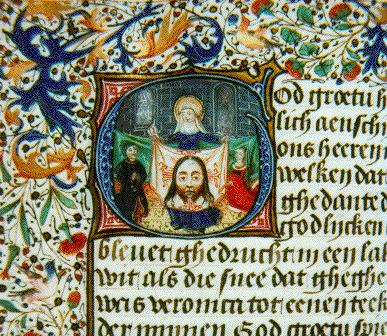 Art in the Late Middle Ages
Characteristics
2-dimensional
Depicted God’s power and authority
Other figures have symbolic meanings
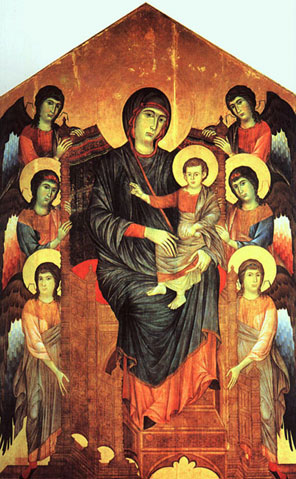 AD 1450
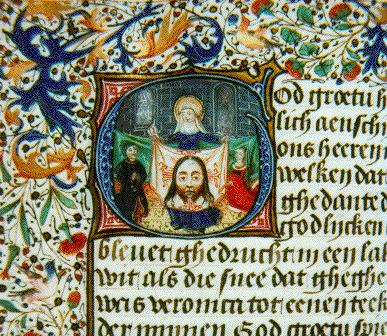 Art in the Late Middle Ages
Decorated manuscripts
Illuminated manuscripts
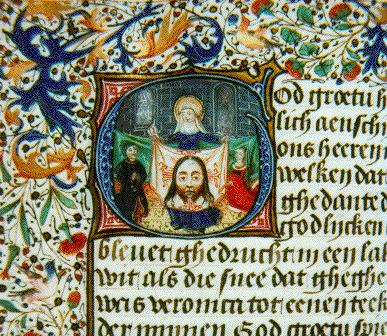 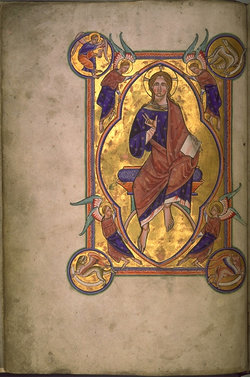 AD 1450
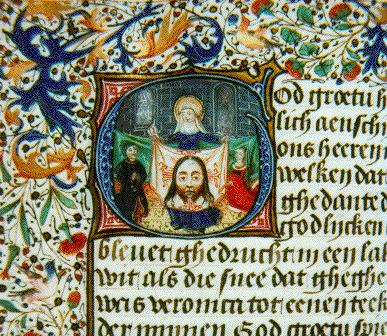 Art in the Late Middle Ages
Giotto (1267-1337)
Lamentation
Beginning of Realism
Emotion
Perspective
Background
Geometry (hill)
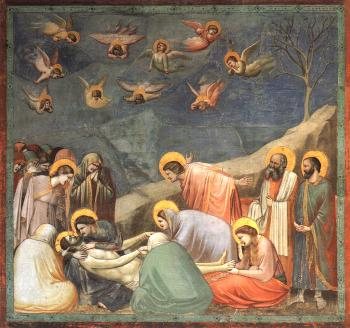 AD 1450
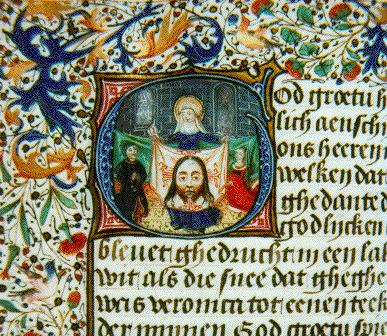 Literature in the Late Middle Ages
Arthurian legend
King Arthur (foundation story)
Victory of Britons over Germanic invasion in AD 496 by Ambrosius (man of temperance) (Arthur?)
Died in AD 542
Writings:
Geoffrey of Monmouth (1135)
Crétien de Troyes (1135-1183)
Mallory (1469)
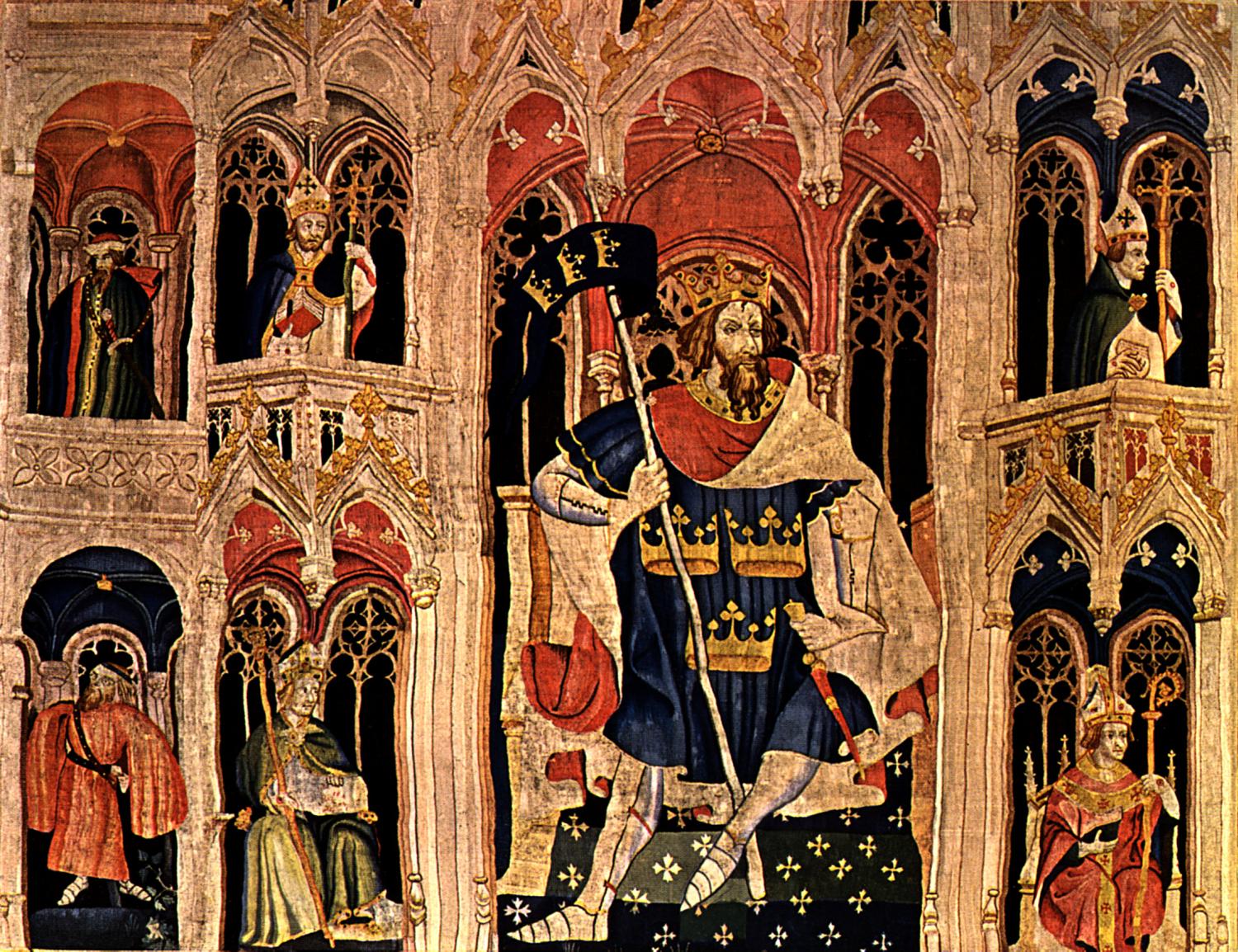 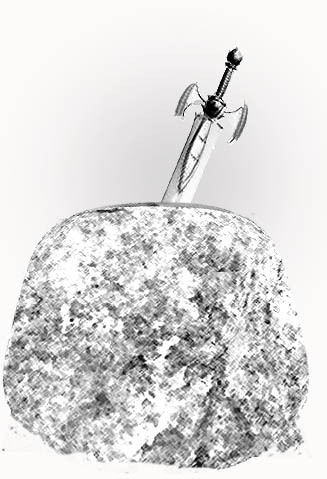 AD 1450
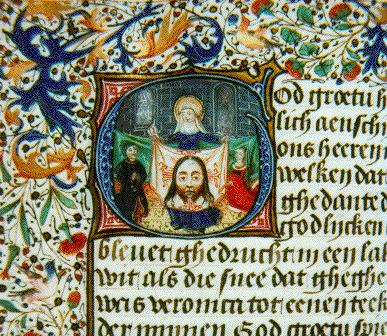 Literature in the Late Middle Ages
Other Knight Epics
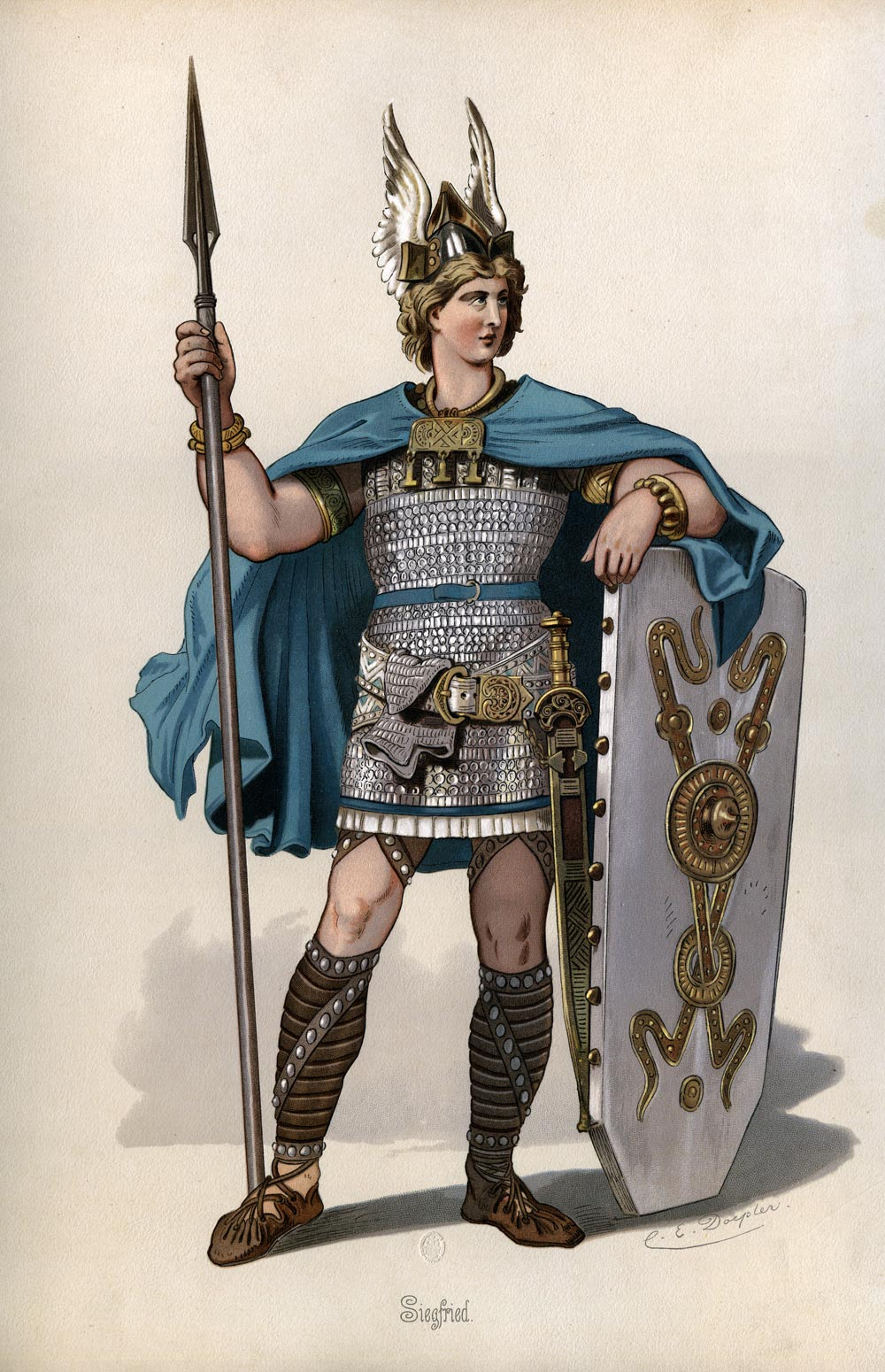 Die Nibelungenlied (foundation story for Germany)
Siegfried
Brunhilde
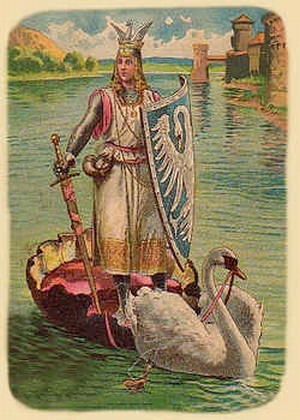 Lohengrin, 
Tristan and Isolde
Song of Roland 
(foundation story for France)
AD 1450
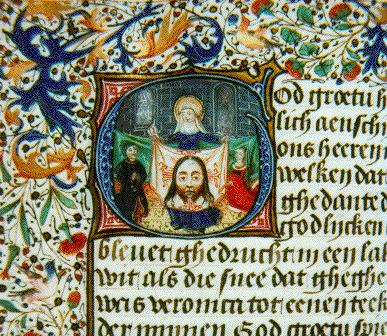 Courtly Love
Books were entertaining
Instructions for proper behavior
Pure love of a knight for a lady
Note the relationship to Platonic love
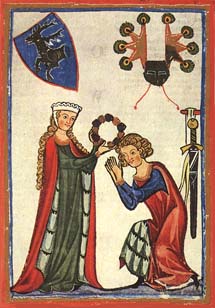 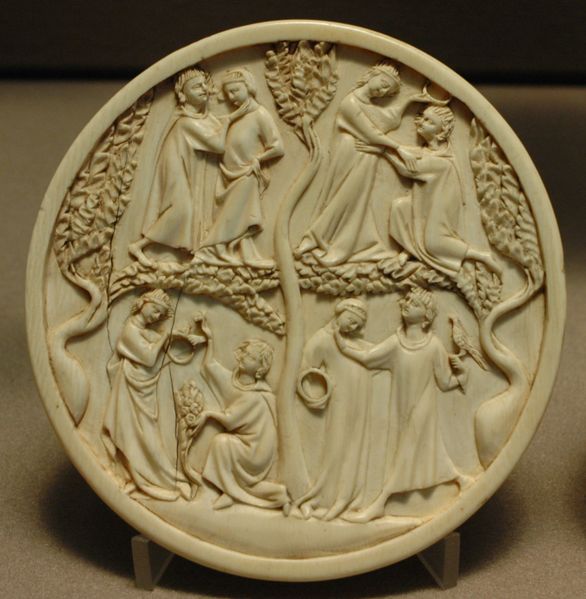 Rules:
 Marriage is no excuse 
   for not loving
 Made public, love rarely endures
 Jealously increases the feeling of love
AD 1450
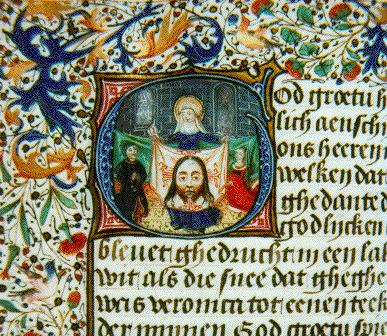 Dante Alighieri
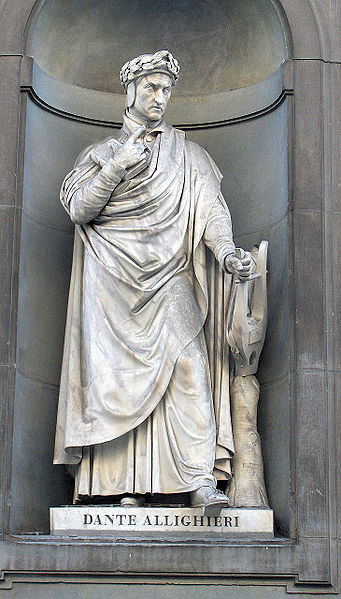 Life in Florence
 Politics
 Well educated
Intrigued by astronomy, mathematics, numerology
 Deeply spiritual
AD 1450
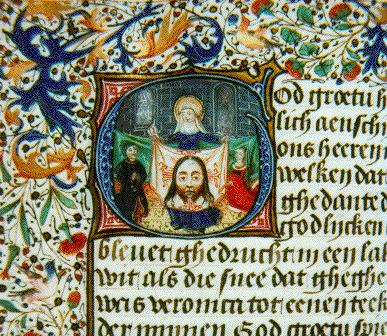 Dante Alighieri
Relationship with Beatrice
Fell in love at age 9
Married other people by arrangement
Beatrice died in her early 20s
Book of poems was dedicated to Beatrice
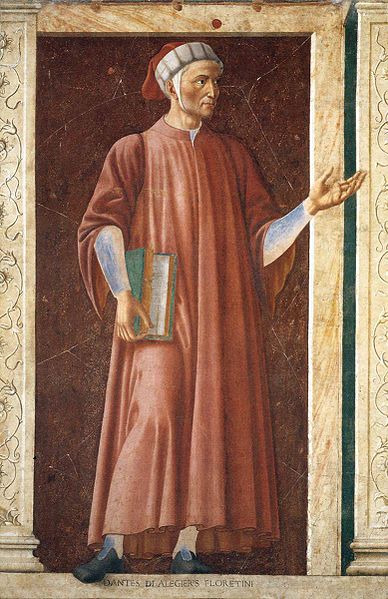 AD 1450
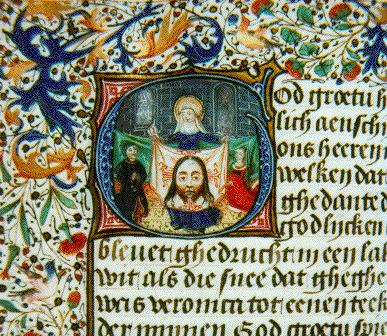 Dante Alighieri
Dante’s family
Married his promised wife
4 children
Wife did not accompany when exiled
Close to his daughter Antonia who became a nun and took, as her veil name, Beatrice
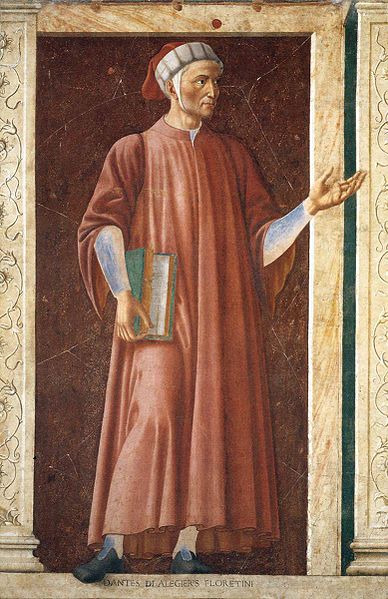 AD 1450
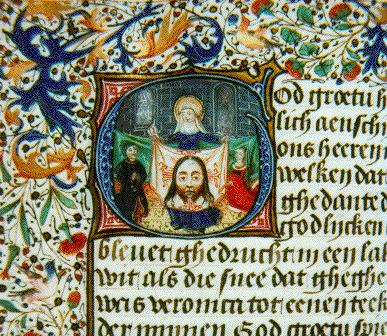 Dante Alighieri
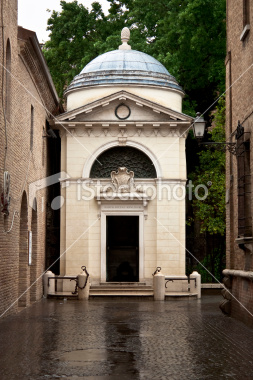 Dante’s life in exile
Worked in many courts throughout Italy
“Smartest man alive”
Died in Ravenna
Florence tried to honor him but was rejected.
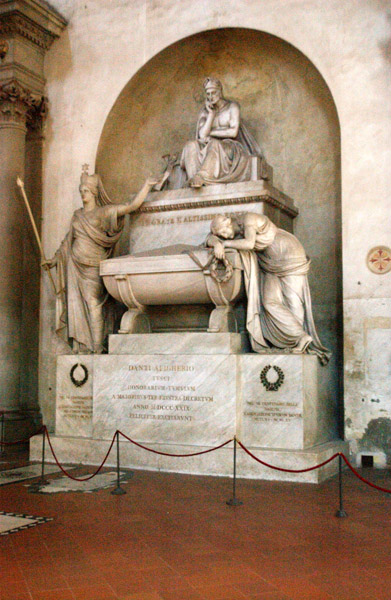 Ravenna tomb
Florence "tomb"
AD 1450
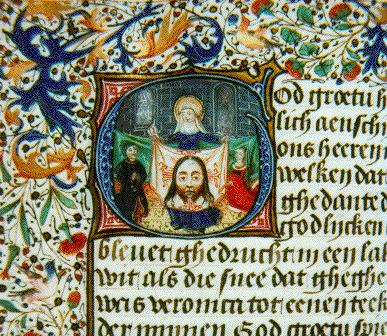 Divine Comedy
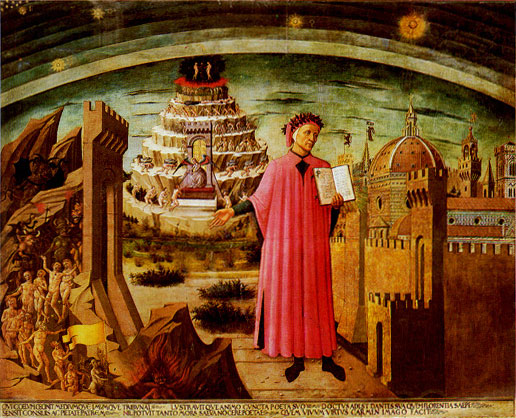 “Divine” means perfection.
“Comedy” means it starts sad and ends happy.
Dante’s travel through the afterlife
Epic poem
Solidified the Italian language
Assumed Catholic church was the only truth
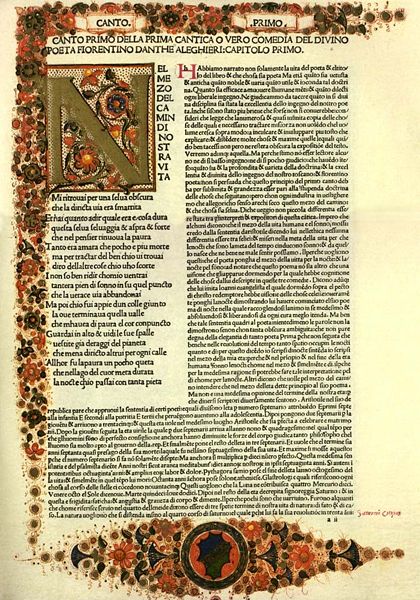 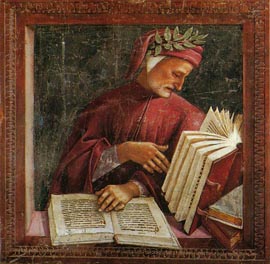 AD 1450
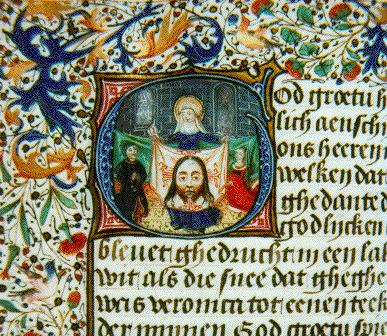 Divine Comedy
Midway in our life’s journey I went astray
from the straight road and woke to find myself 
alone in a dark wood.

Dante lost in the forest
 Struggling with life
 Trying to find meaning to life
 Realizes he has erred
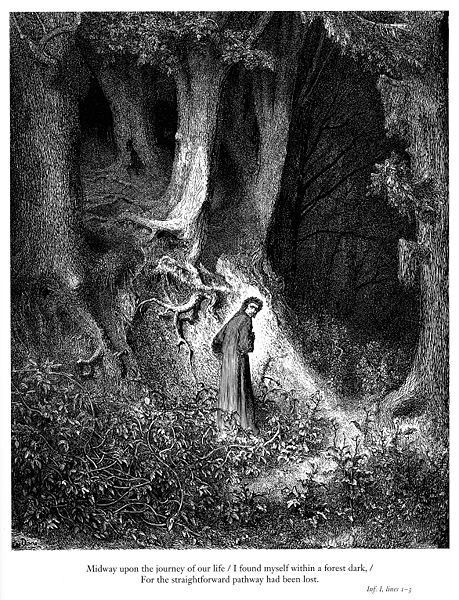 AD 1450
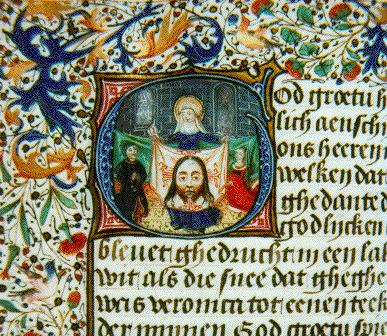 Divine Comedy
Hell (inferno)
Guided by Virgil
Exit by going down through the center of the earth
Focus is on the seven deadly sins
Purgatory on the other side of the earth
Guided partly by Virgil and then by Beatrice
Focus is on repentance 
Paradise in the sky above the earth
Guided by Bernard of Clairvaux
Focus is on knowledge of God
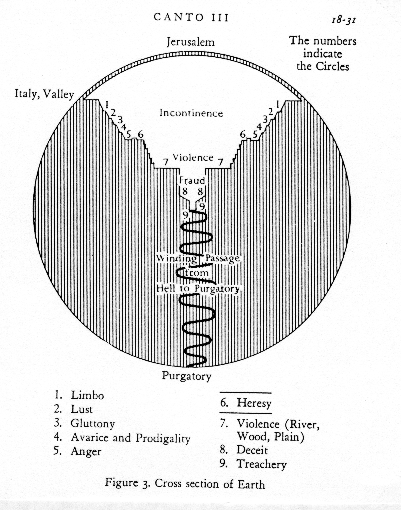 AD 1450
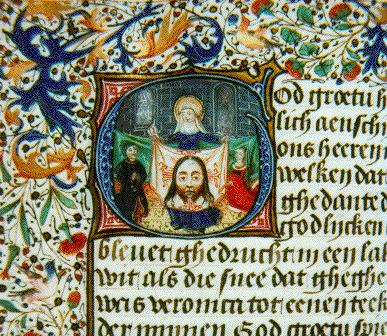 Inferno
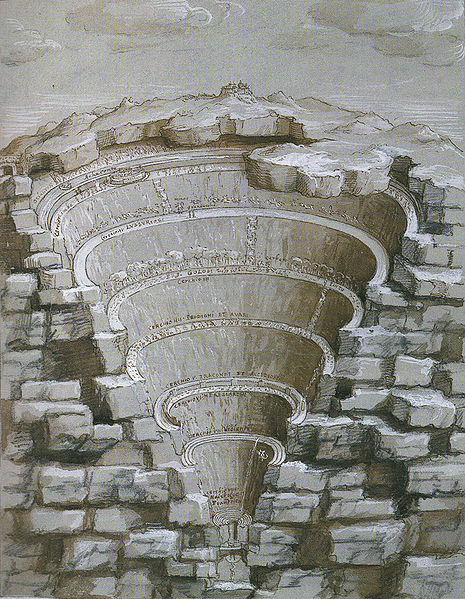 Sinners
Punishments
Run after banners
Virtuous pagans–melancholy

Blown forever by storm winds

Discomfort, all senses punished

Push great rocks against others

Immersed in slime

In burning tombs
Lake of boiling blood, inanimate	

Tormented by demons, in excrement
Buried in lake of ice
Vestibule
Limbo
Lustful
Upper Hell
(Incontinence)
Gluttons
Hoarders/wasters
Wrathful/sullen
Heretics
Lower Hell
(Violence, Fraud)
Violent
Fraud (10 levels)
AD 1450
Treason
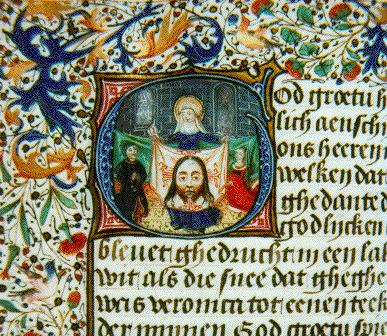 The Circle of Lust (Carnality)
Who is there (examples)?
Dido, Cleopatra, Helen/Paris, Achilles, Tristan, Francesca/Paolo
Sin: Abandon themselves to their passions
Punishment: Swept forever in winds past each other but never able to materialize
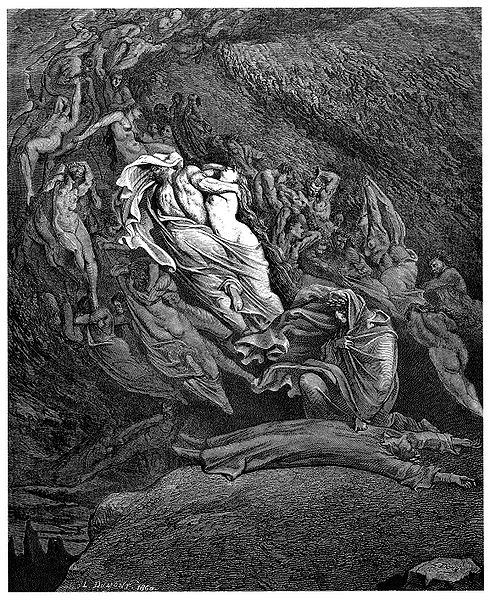 AD 1450
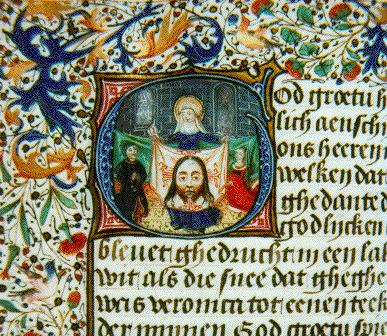 The Circle of Lust (Carnality)
Who is at fault? (Francesca/Paolo reading about Lancelot and Guinevere)
Love, which permits no loved one not to love, took me so strongly with delight in him that we are one in Hell, as we were above.
Love itself 

For when we read how her fond smile was kissed by such a lover, he who is one with me alive and dead breathed on my lips the tremor of his kiss.
My lover

That book, and he who wrote it, was a pander. That day we read no further.
The book and author
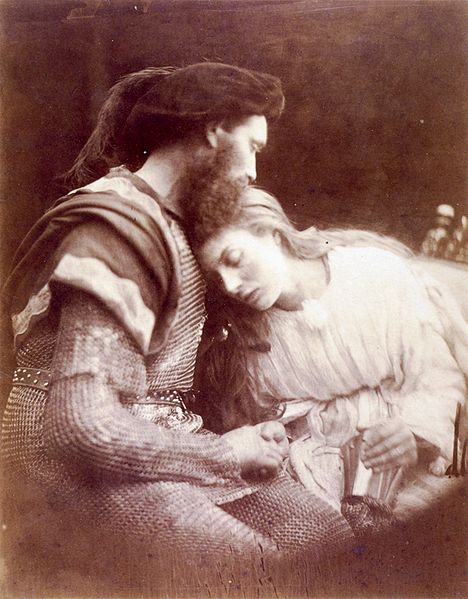 AD 1450
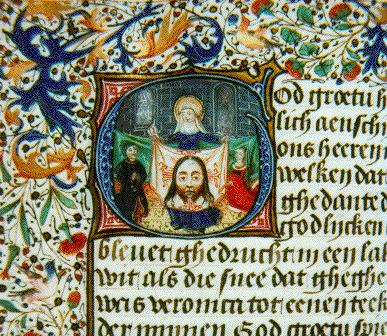 Divine Comedy—Inferno
Hell is the realm of non-repentant sinners
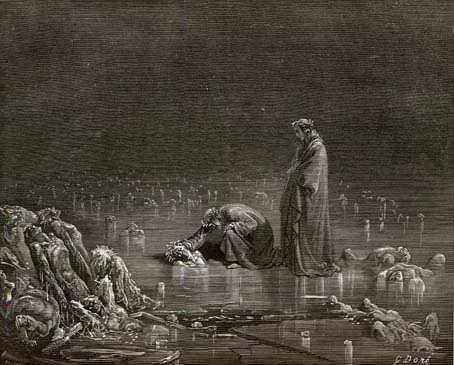 AD 1450
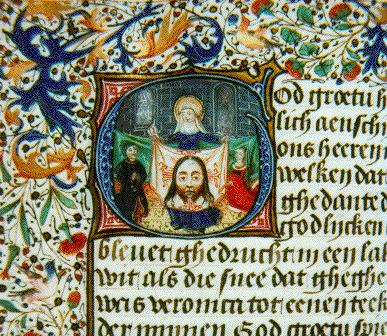 Inferno—Satan
D&C 124:52 
And I will answer judgment, wrath, and indignation, wailing, and anguish, and gnashing of teeth upon their heads, unto the third and fourth generation, so long as they repent not and hate me, saith the Lord your God.
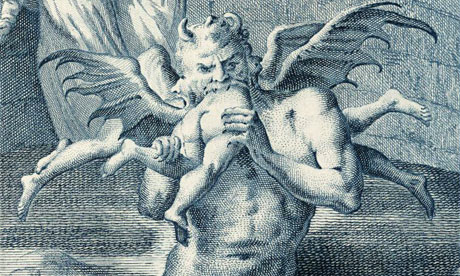 AD 1450
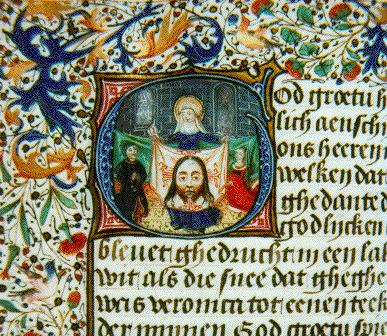 Divine Comedy—Purgatory
The realm of those with sinful traits but with hearts that want to change
Purgatory begins with a washing off of Inferno’s evil (baptism?)
The ascent up the mountain of purgatory is hard work
Success is recorded by the removal of a “p” (peccato) from a person’s forehead
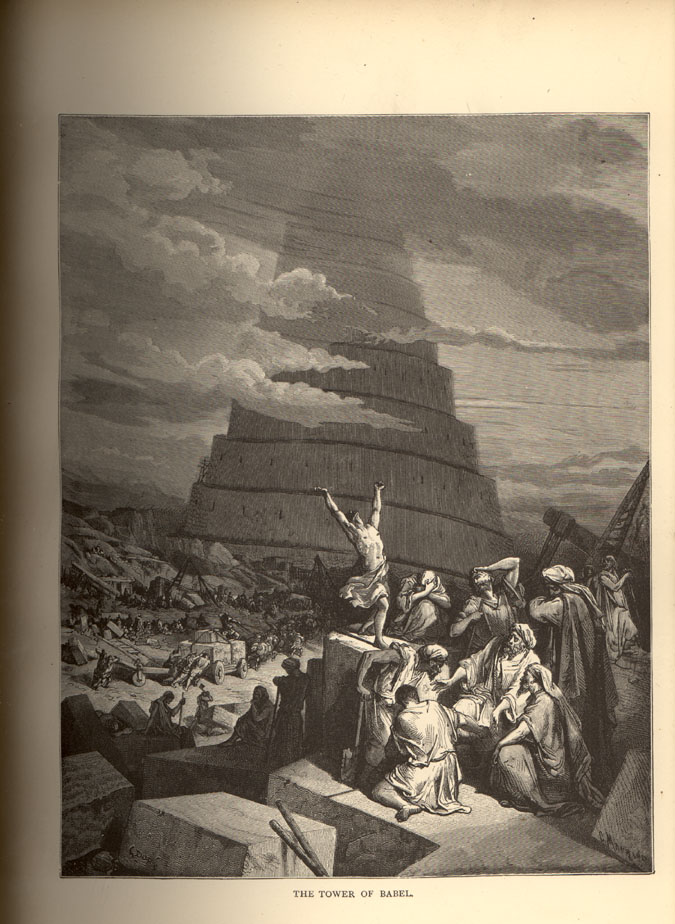 AD 1450
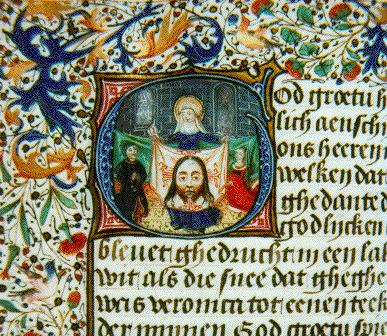 Divine Comedy—Purgatory
About half way up the mountain Virgil leaves
Pagans are not permitted beyond a certain distance into Purgatory
 Beatrice guides
Dante continues to repent and progress
Dante accepts humility wherein he understands that he cannot understand all things
 Purgatory ends
River of forgetfulness
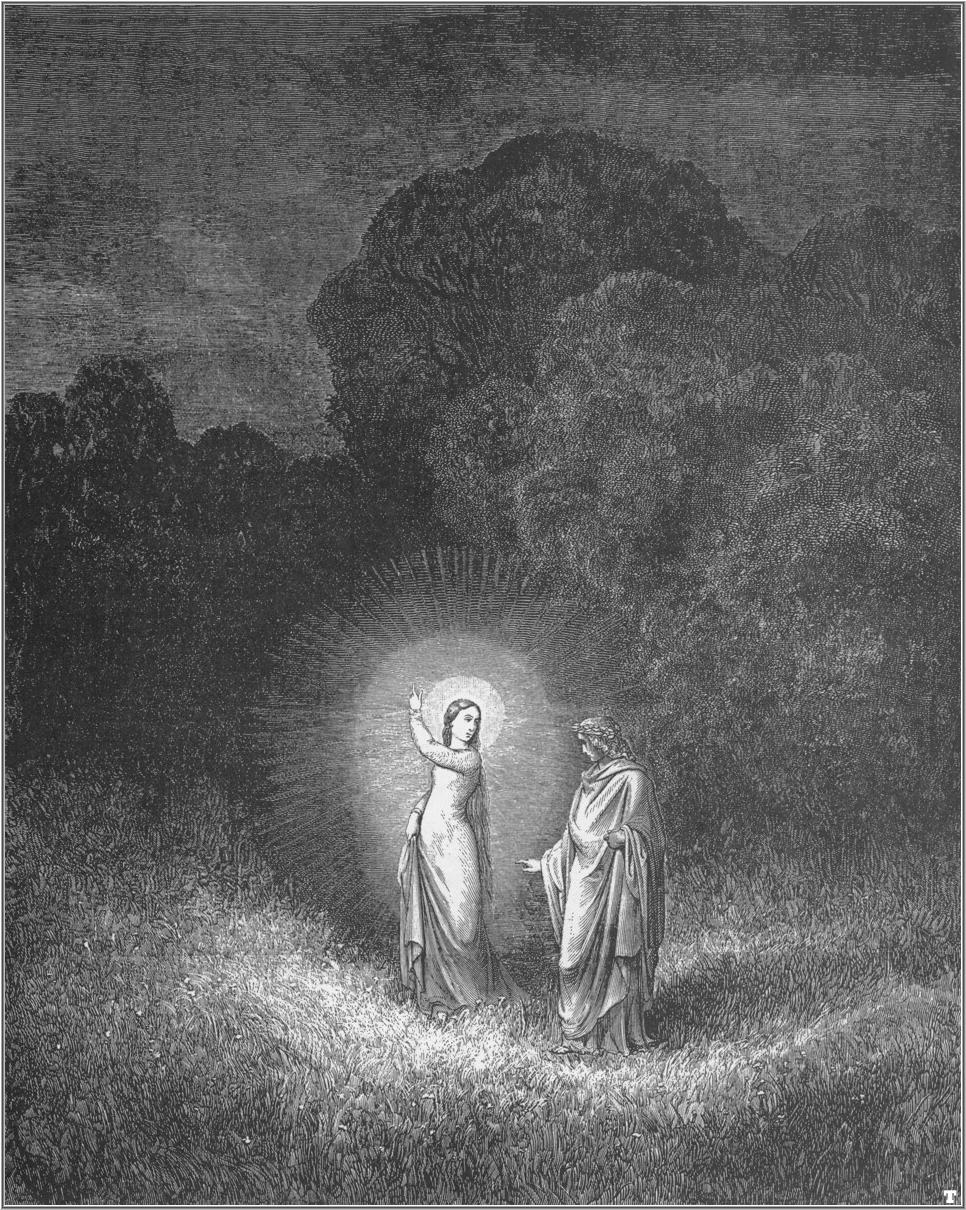 AD 1450
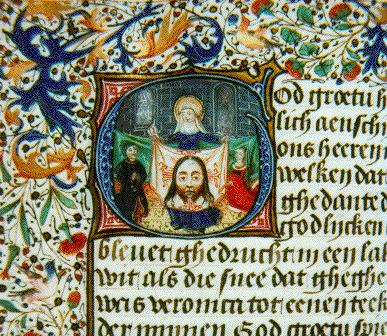 Divine Comedy—Paradise
10 spheres (Aristotelean)
Beatrice guides until the final sphere
Last guide is Bernard of Clairvaux (Crusader for truth)
Enter the Empyrean
Dante sees God
Love of humanity moves the sun, moon, etc
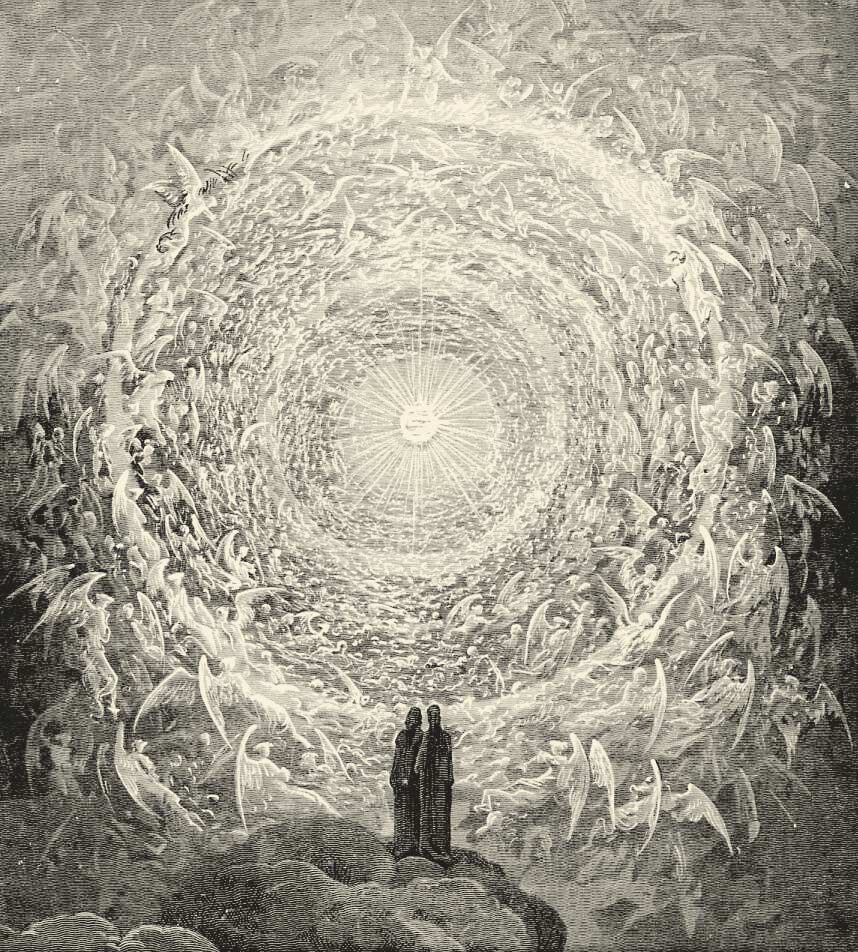 AD 1450
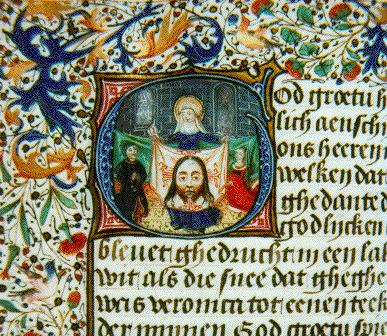 Style/Numerical Intricacies
Rhyming pattern (ABA/BCB/CDC)
Cantos (groups of verses)
Vertical and horizontal reading
Rationale for numerology
Memory
Made more meaningful
Intricacies of God
Other Medieval authors using numerology
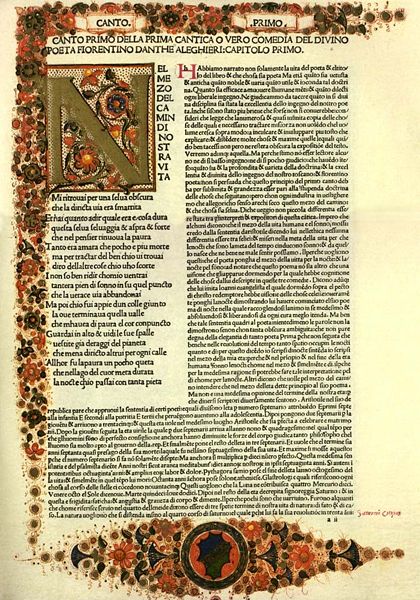 AD 1450
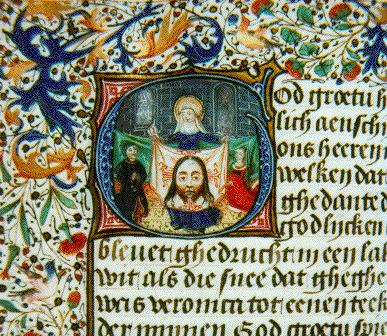 Numerical Intricacies
1 = unity
  2 = duality of nature
  3 = trinity
   4 = material universe
   5 = wounds of Christ, books of Moses, wise virgins
   6 = completion
  7 = rest, deadly sins, sacraments
   8 = resurrection, baptisms
   9 = angelic order, trinity x itself
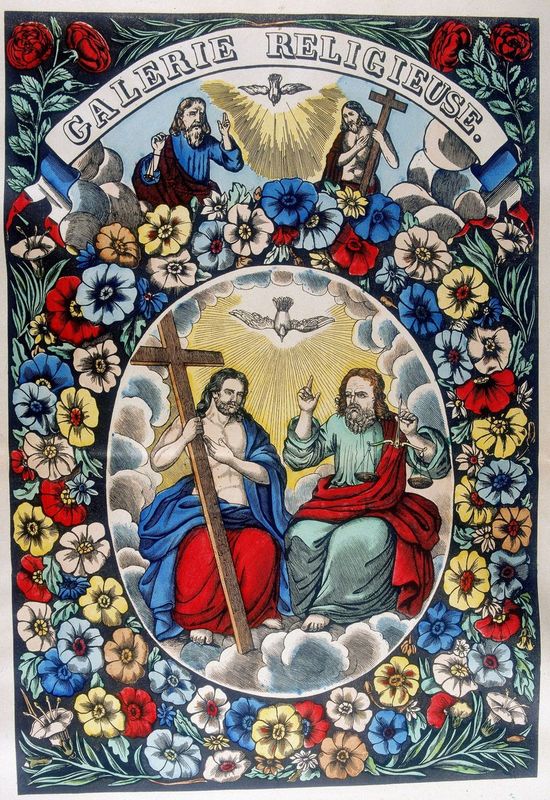 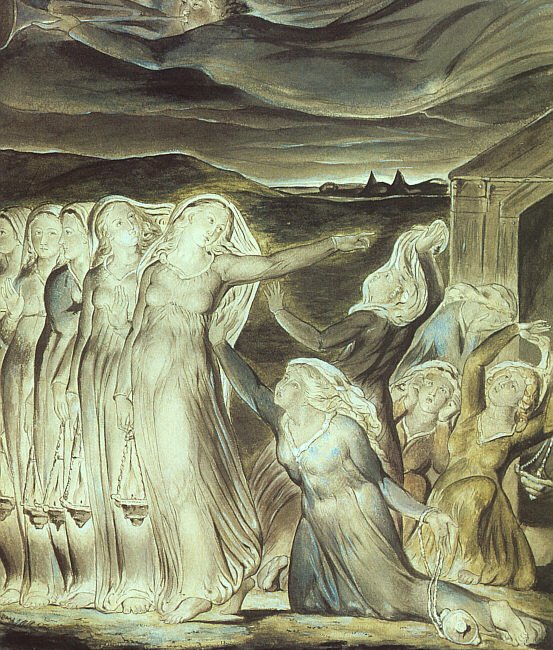 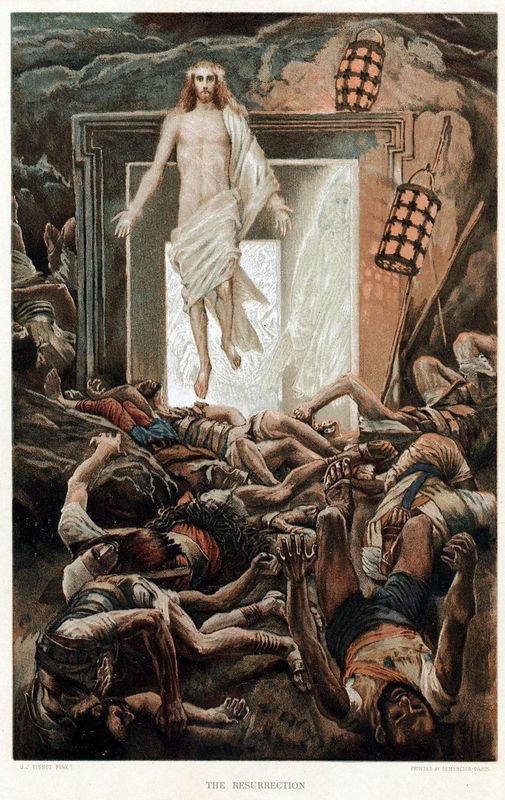 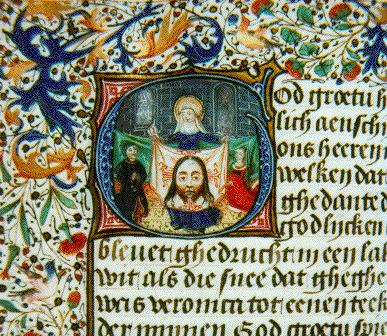 Numerology Example: Baptism 8
8
The 8th day was for resurrection and, traditionally, for baptism.
The baptism signified entry into the new kingdom just like resurrection was into the heavenly kingdom
Old baptisteries were octagonal
In the old testament, the 8th day was the day for circumcision (new covenant).
Noah and his family (8 souls) were saved from the flood (like baptism).
In Dante, the seven-walled noble castle or Castle of Fame, is in Limbo and houses good people who do not have baptism (that is, they are missing one thing).
AD 1450
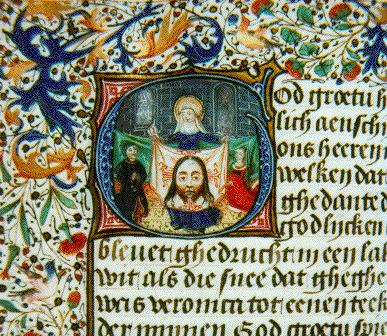 Numerical Intricacies
10 = perfection
  12 = tribes, trinity x the world
   13 = evil
   30 = Christ started preaching 
   33 = Christ’s completion age
   35 = apex of life
   40 = days between resurrection and 
              ascension, days in wilderness,
              elder of Israel
100 = super perfection
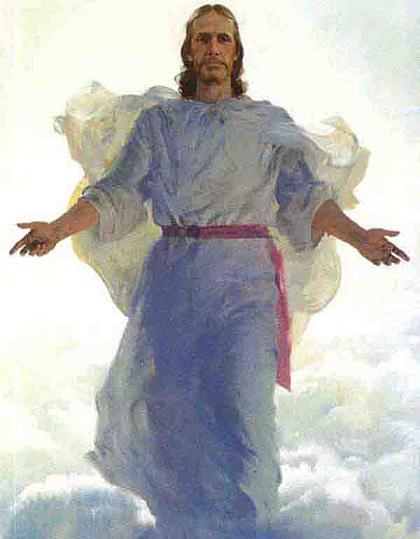 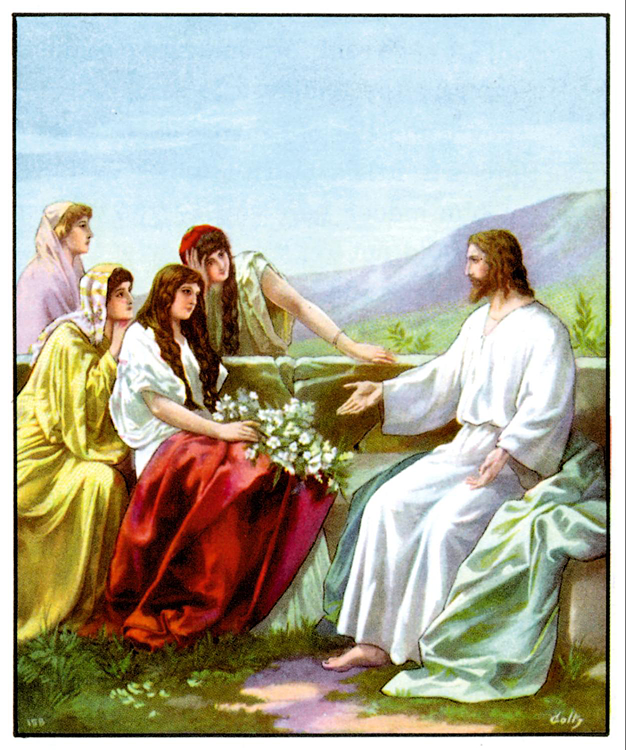 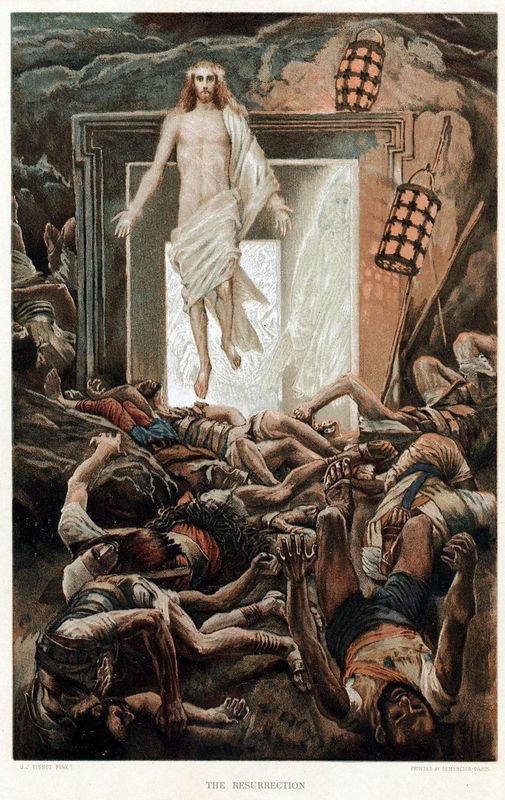 100
Numerology Example: 
Perfection 10 and 100
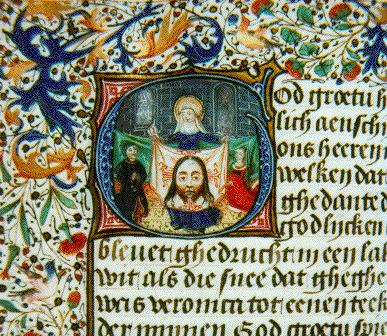 Organization of Divine Comedy
Sectional: 
Hell= 9 circles + vestibule = 10

Purgatory= ante purgatory + 7 terraces + shore of purgatory + after purgatory= 10

Paradise = 10 heavens

Cantos:
1 Intro + 33 hell + 33 purgatory + 33 paradise=100 total
AD 1450
Divine Comedy Between sections
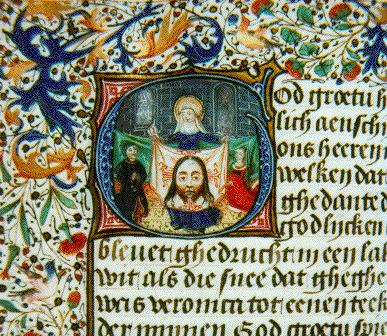 Inferno
1 = water (evil)
6 = politics of Florence
33 = stars

Purgatory
1 = water (good)
6 = politics of Italy
33 = stars

Paradise
1 = water (heavenly)
6 = politics in Europe
33 = stars
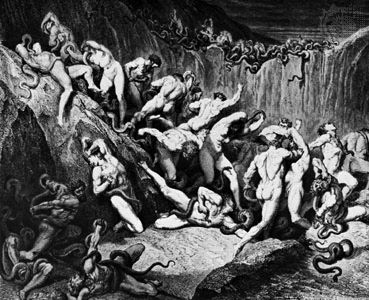 AD 1450
Discussion of The Divine Comedy
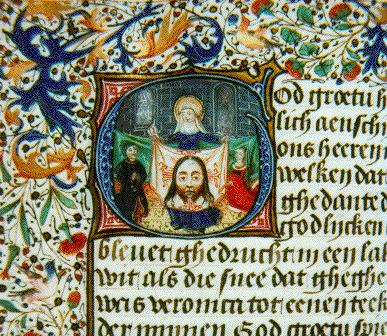 Dante’s journey is like other epics.

Current and universal application
	       Political
	       We are all like Dante

Truth is absolute.

Knowledge gets us only so far.

Making choices determines our life eternally (consequences).
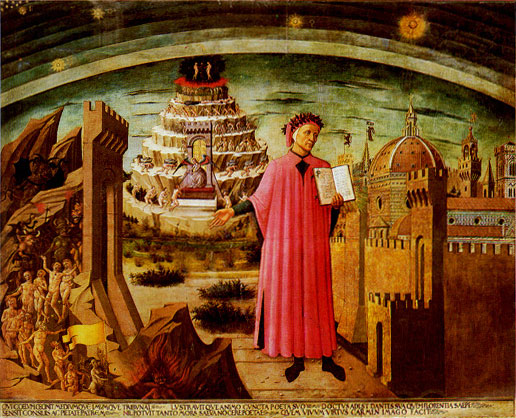 AD 1450
Discussion of The Divine Comedy
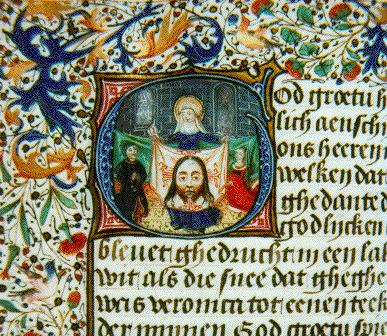 Hell is not the pivotal point (as it is in The Aeneid and in The Odyssey) but is the beginning point where the failed values are seen and then the better life comes after.

The pivotal point of The Divine Comedy is Purgatory (where Dante realizes his errors and works them out).
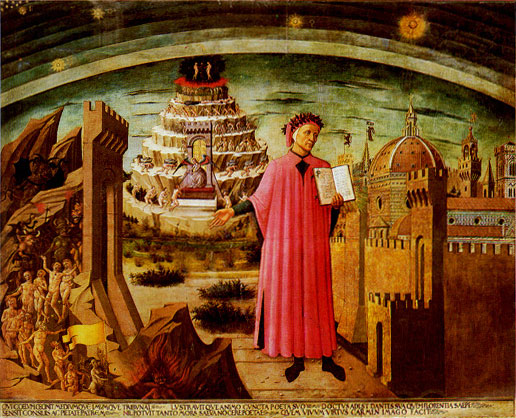 AD 1450
Discussion of The Divine Comedy
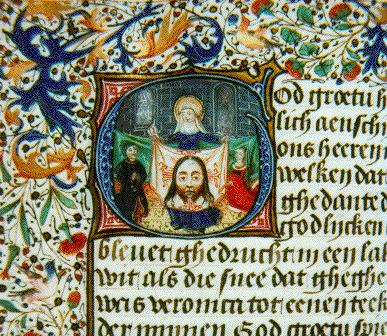 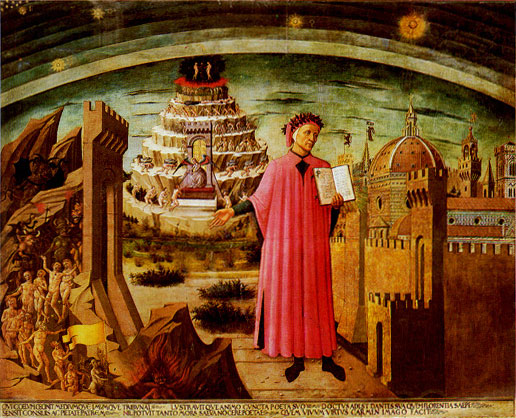 Virgil, the “master” who leads Dante is found to be lacking (non-Christian)
Virgil must leave Dante in Purgatory
Dante realizes that the wisdom of men alone is lacking and he needs more
Paradise is the completion and it is filled with great Christians who teach Dante
Dante sees that Christian love is the ultimate reward
The central (pivotal) verse discusses ROMA and that is an anagram for AMOR
AD 1450
Discussion
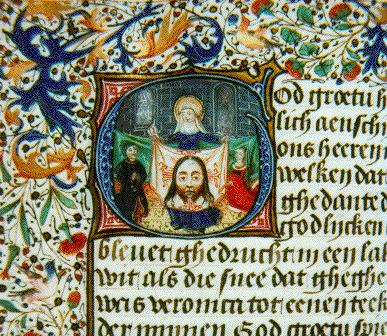 How is Dante’s Divine Comedy creative?
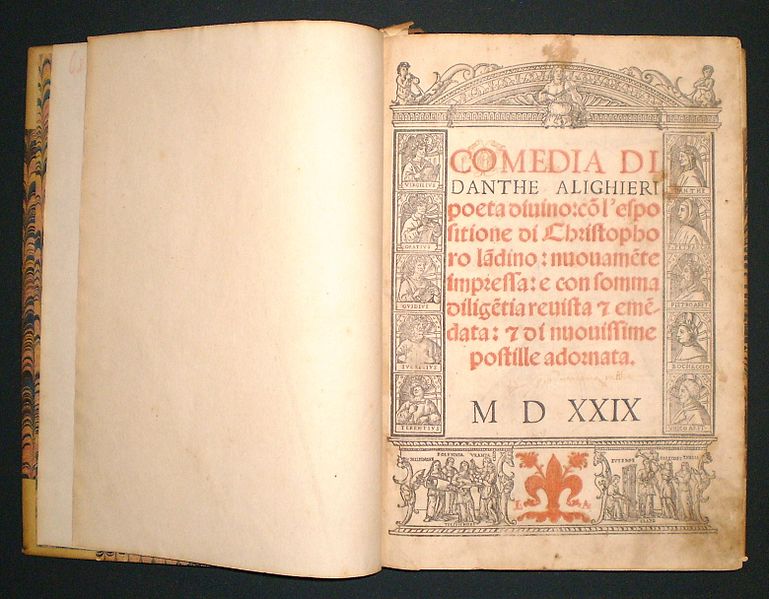 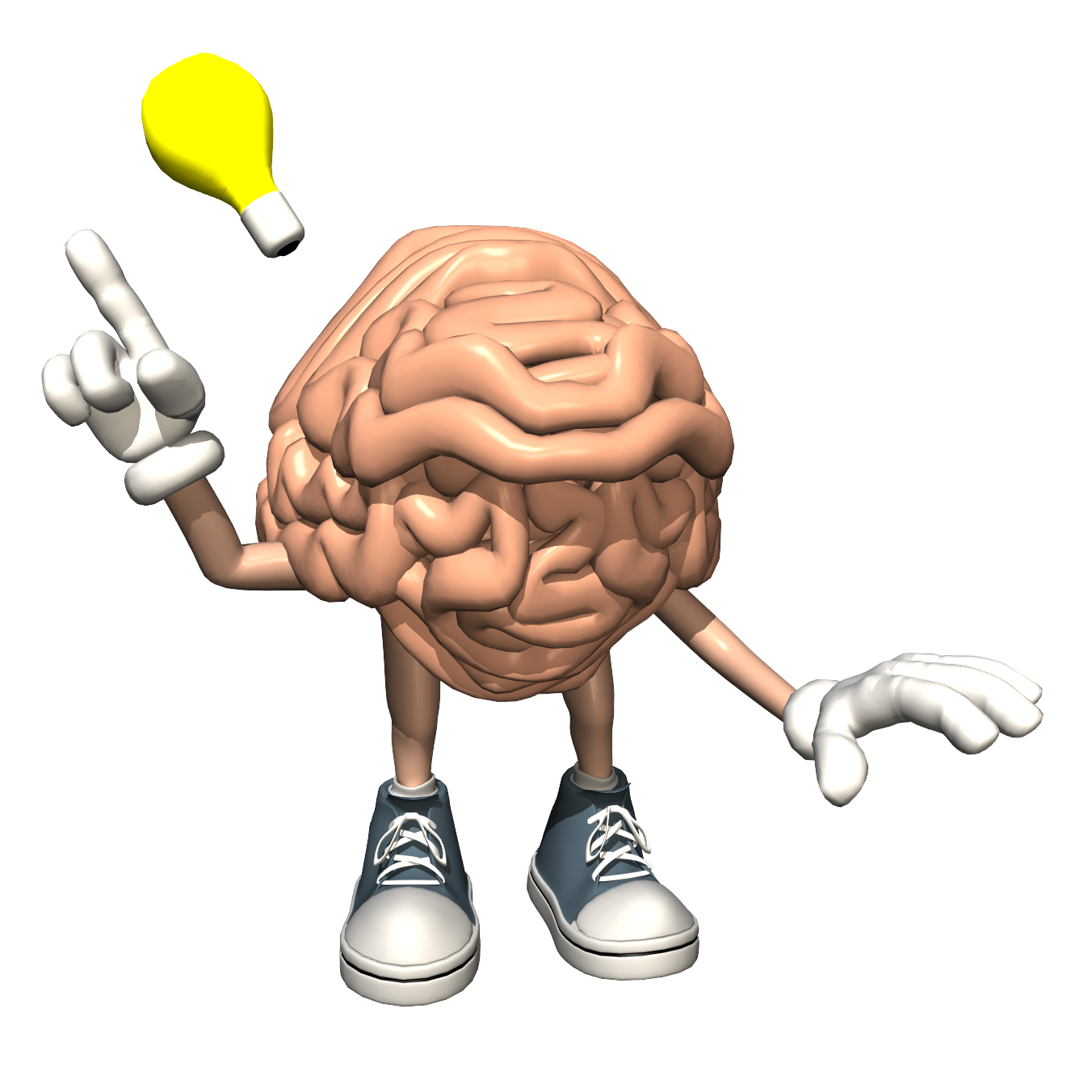 AD 1450
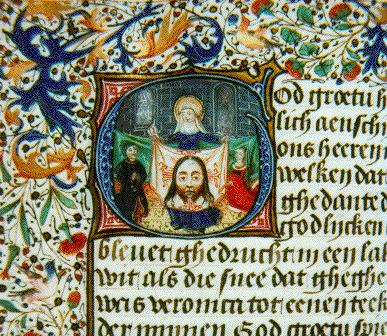 Francesco Petrarch (1304-1374)
Multi-talented— “Renaissance man” and first Poet Laureate
Florentine family living in Avignon

Added French culture to his Italian roots

Studied ancient writers
 Founder of the Renaissance
Believed ancient knowledge was good as a guide to life

Believed a person could break free of the boundaries of society

Humanism
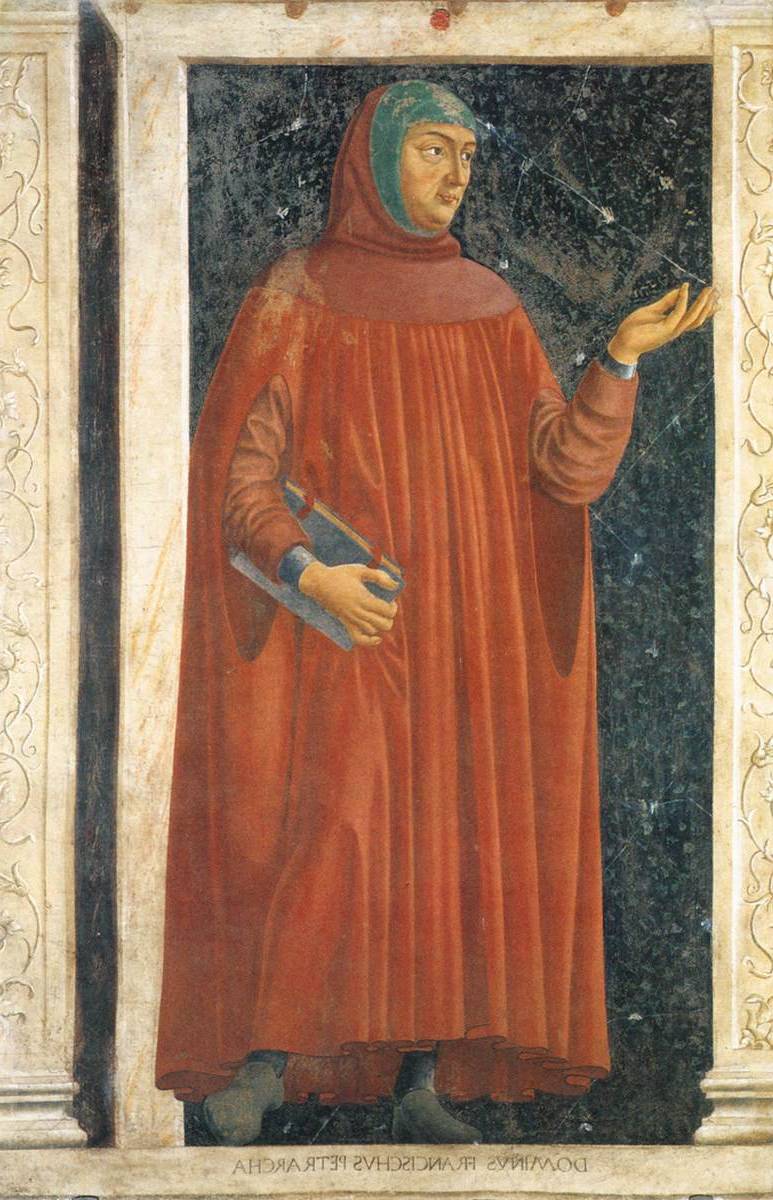 AD 1450
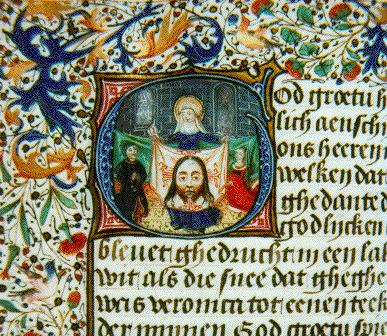 Humanist Education
Medieval Trivium
Humanist Liberal Arts
Logic
Grammar
Rhetoric
Ethics and History
Literature and Language
Rhetoric
AD 1450
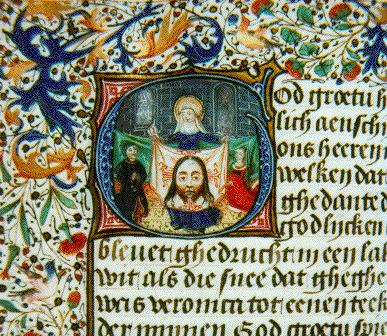 Looking toward the Renaissance
Medieval Thinking
Humanist Thinking
“My position in life is fixed through the Great Chain of Being.”
“Knowledge from ancient (pagan) authors is dangerous and entices away from God.”
“I can become whatever I want to make of myself.”
“Ancient (pagan) authors were often good people and they developed methods of living a good life that we should emulate.”
AD 1450
The Development of theEnglish Language
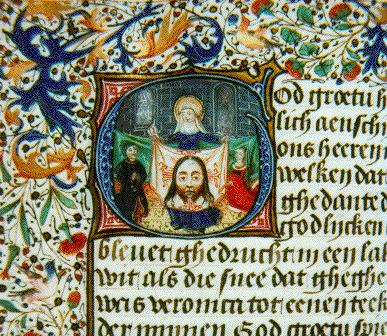 Old English (Old Anglo-Saxon)
 Germanic language (Dutch similarities)
 Kenning and word endings (not word order)
Zustershelpvereniging (relief society)
Avondsmaalsvergadering (sacrament meeting)
 Short words with strong consonants 
Latin-based words tend to be polysyllabic and use soft sounds
Alliteration for rhyming
When to the sessions of sweet silent thought, I summon up remembrance of things past (Shakespeare)
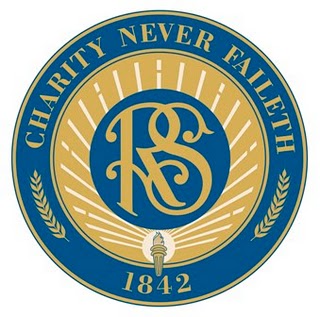 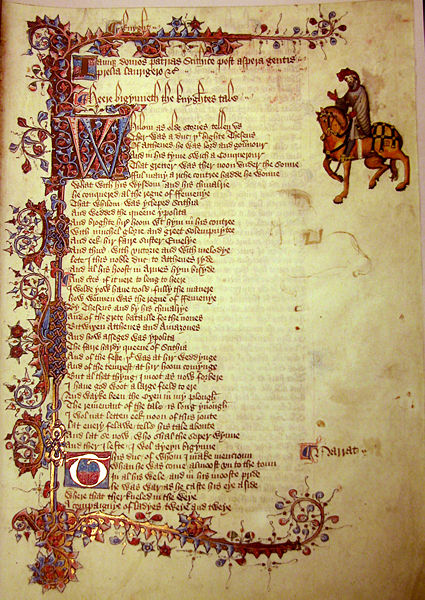 AD 1450
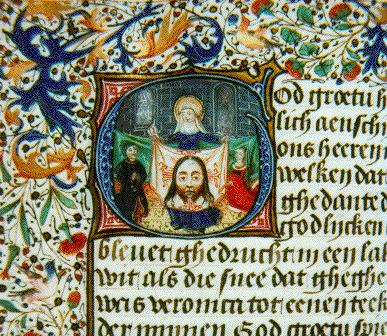 Middle English
Why Middle English occurred when it did (1300).

England was more interactive with Europe (hundred years war, trade, etc.).

English was the language of the court and the peasants adopted the words for prestige and economic reasons.
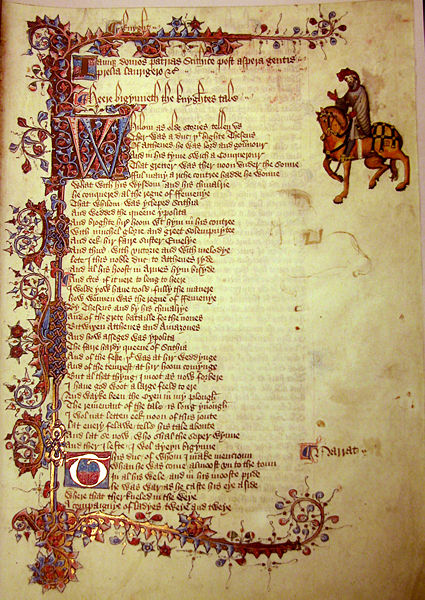 AD 1450
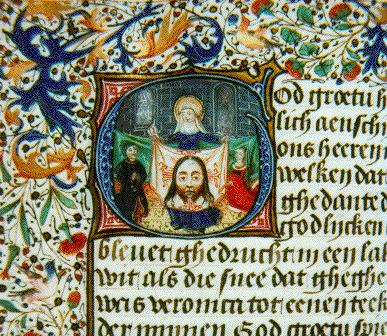 Middle English
Added words from other languages 
(especially from French)
(Words entered because of class superiority)
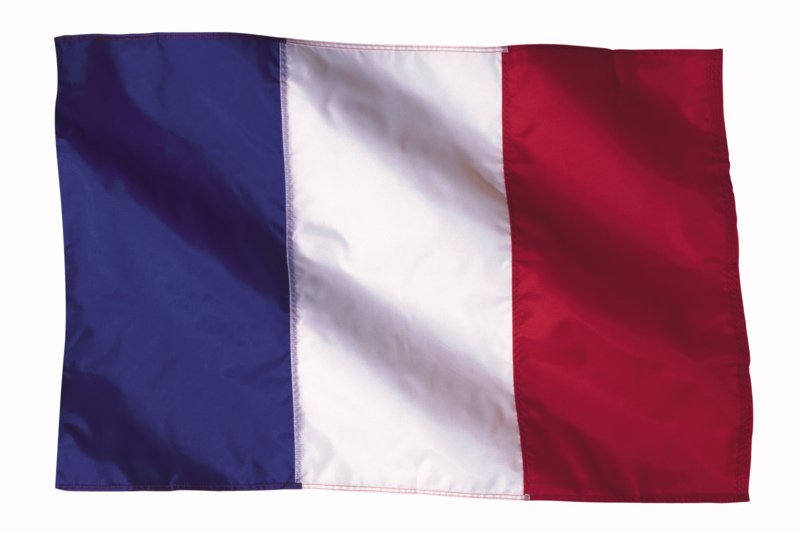 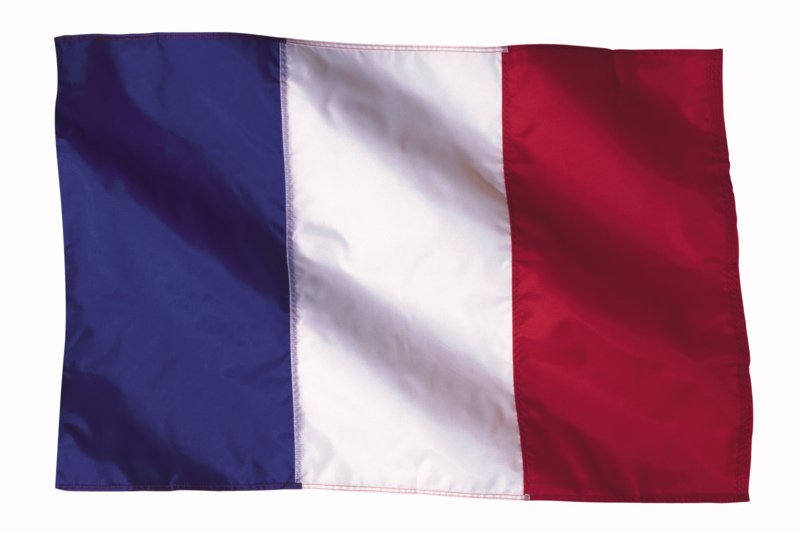 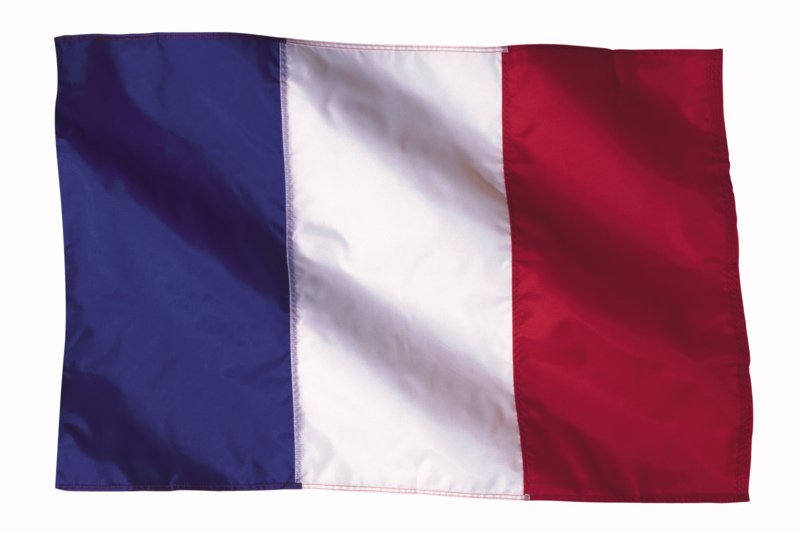 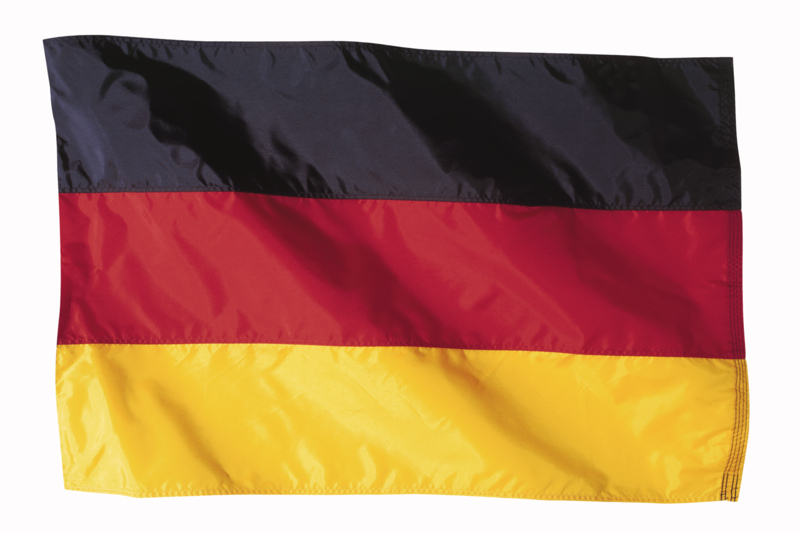 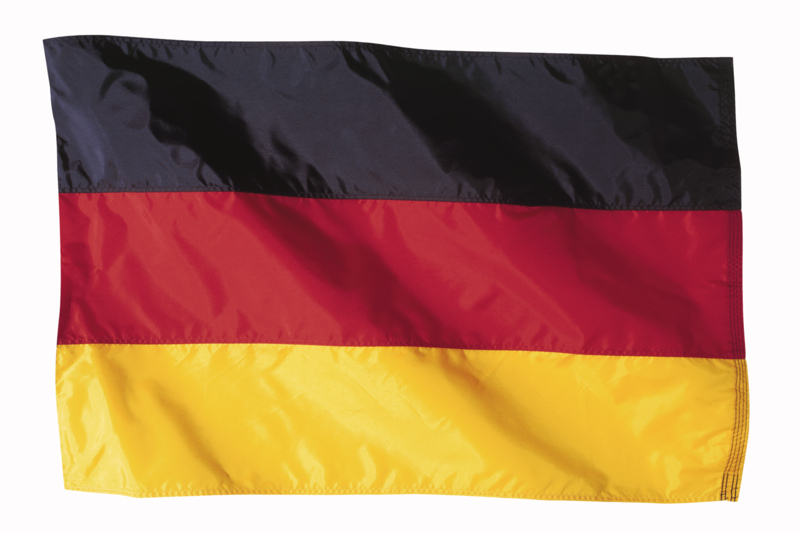 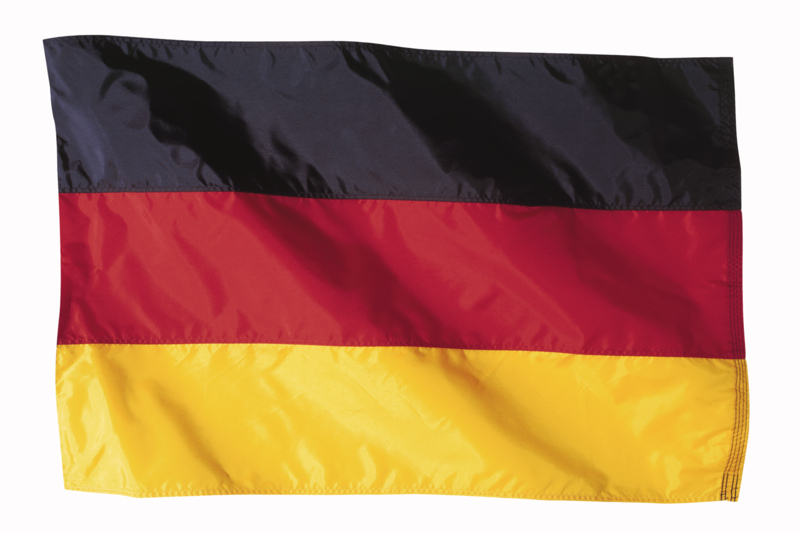 English (French Origin)
Mansion (Maison)
Beef (Boeuf)
Veal (Veau)
Pork (Porc)
Chair (Chaise)
Cease (Cesser)
English (German Origin)
House (Haus)
Cow (Kuh)
Calf (Kalb)
Swine (Schwein)
Stool (Stuhl)
End (Enden)
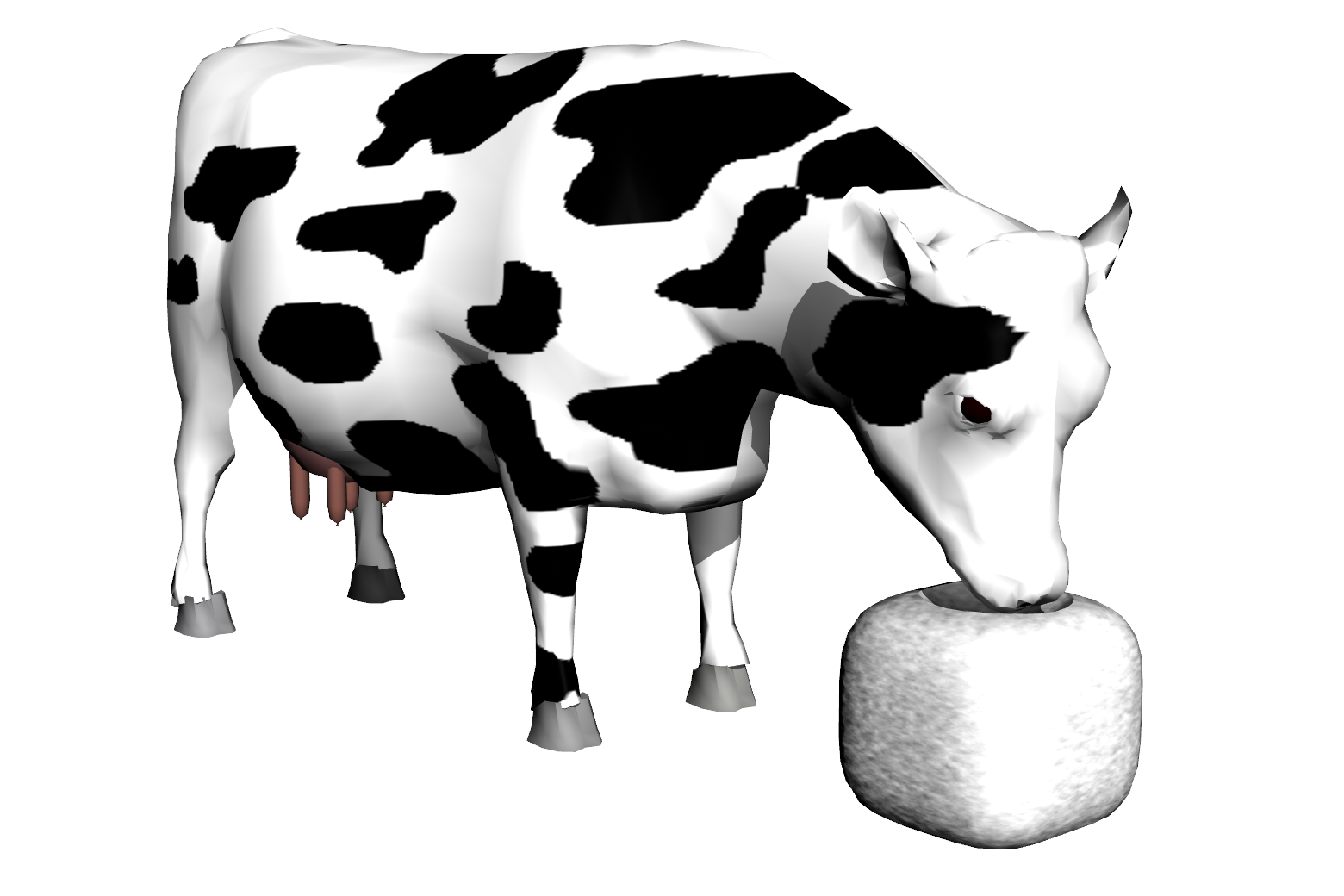 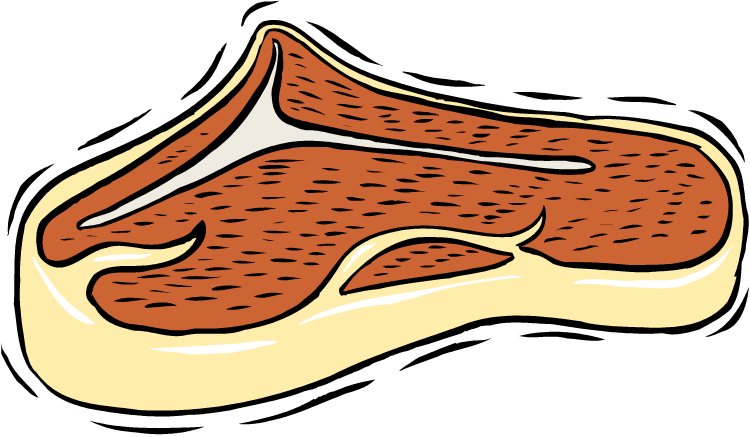 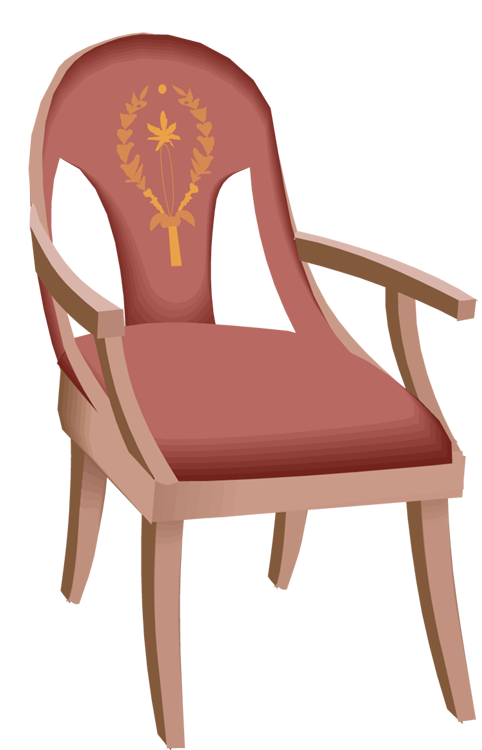 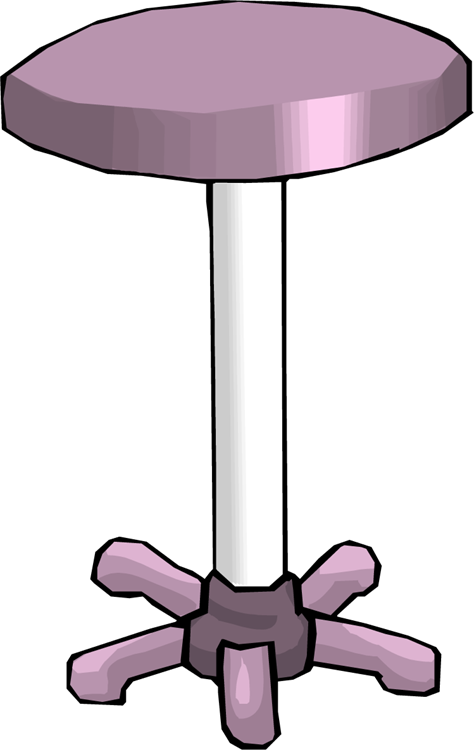 AD 1450
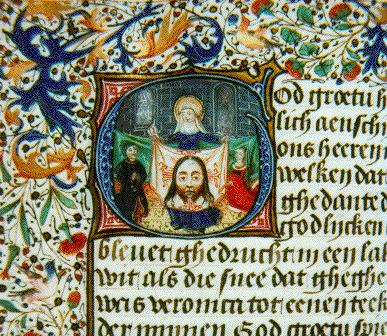 Tri-lingual English
Just as the second estate (nobility) added to English, so too did the first estate (clergy).
The nobility added French words.
The clergy added Latin words.
Example:  
In the marriage ceremony, the husband and wife were asked to: 
Love (Anglo-Saxon) 
Honor (Latin)  
Cherish (French)
All three words meant the same thing.
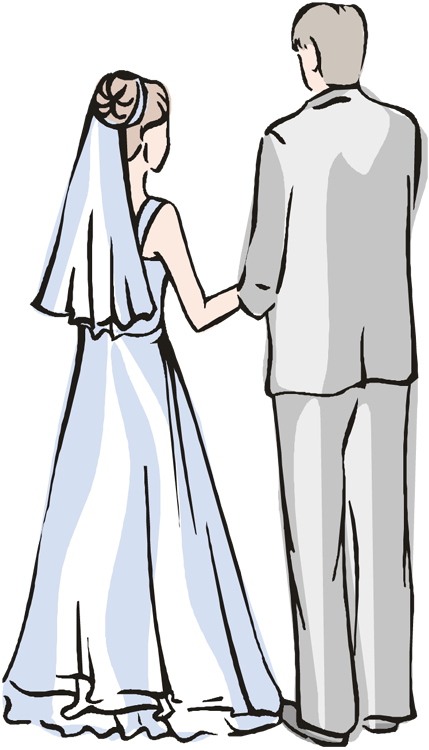 AD 1450
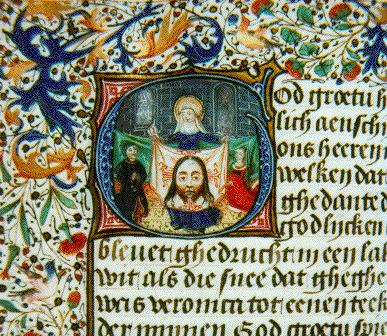 Middle English
Sound of language changed in part because of the addition of Parisian French Words in English
(Richness of Dialect)
Norman used hard “c”
  Castle  
Cattle
Cap
Parisian used “ch”
Chateau
Chattel
Chapeau
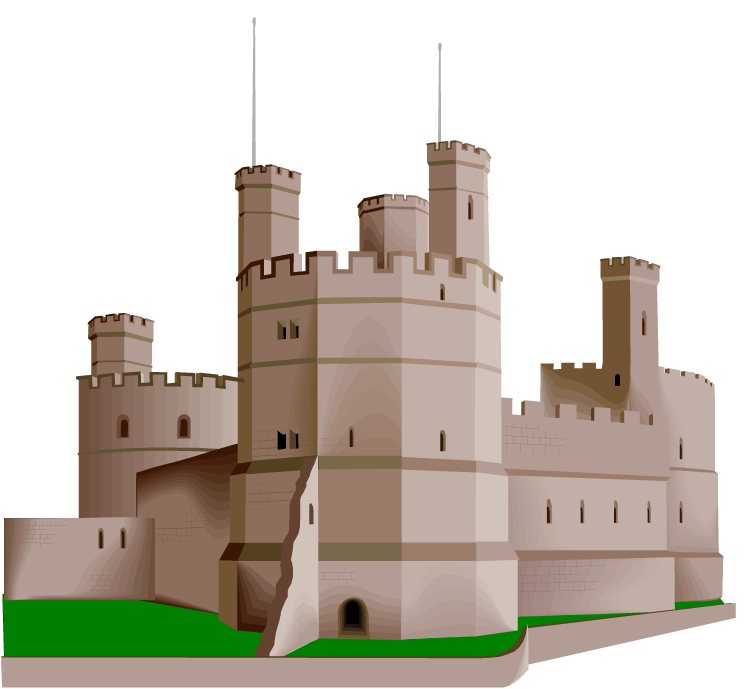 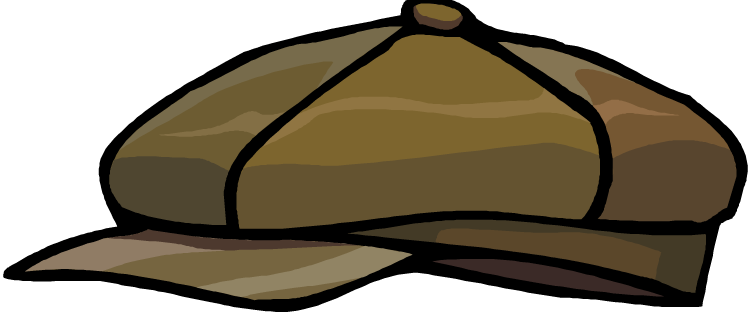 Parisian used “gu”
Guardian
Guile
Guerre
Norman used “w”
Warden
Wiley
War
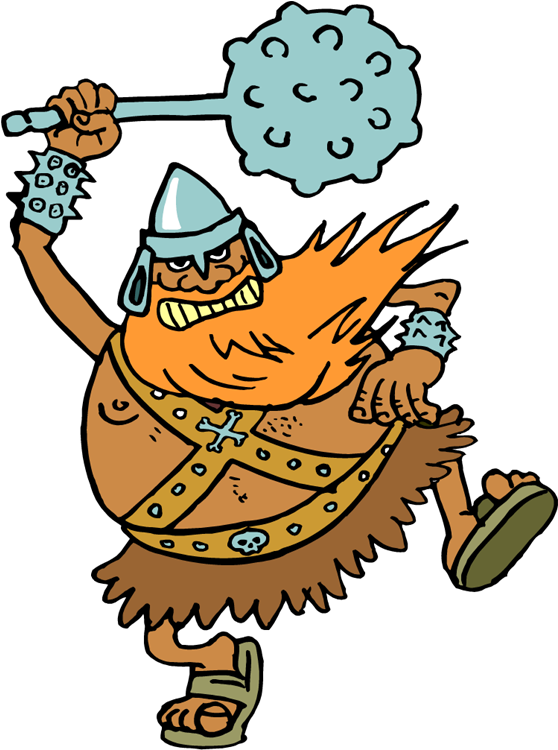 AD 1450
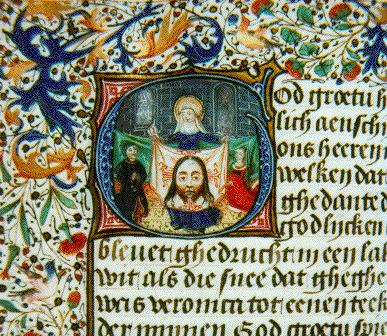 Middle English
English needed to be simplified
It eliminated linguistic gender
German Example
Der Wagen (the car)
Das Auto (the auto)
French Example
La maison (house)
Le château (castle)
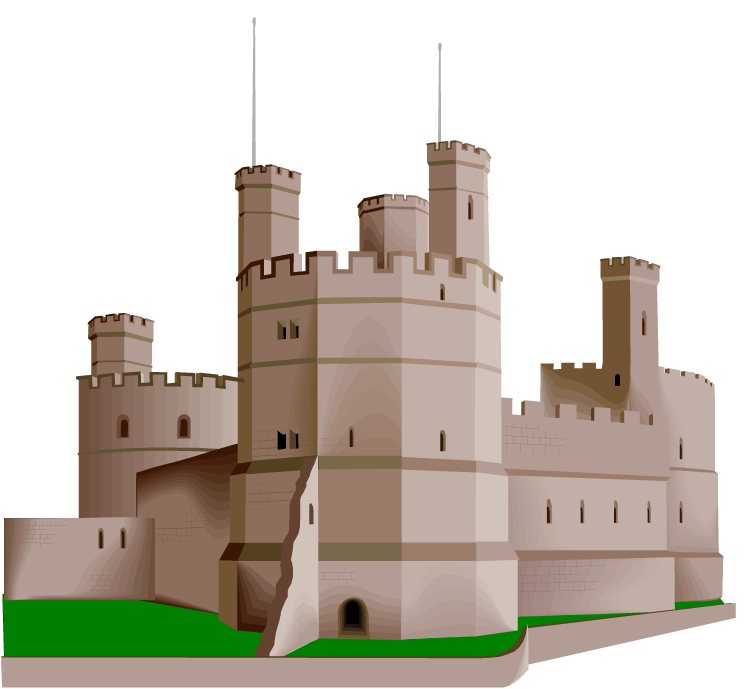 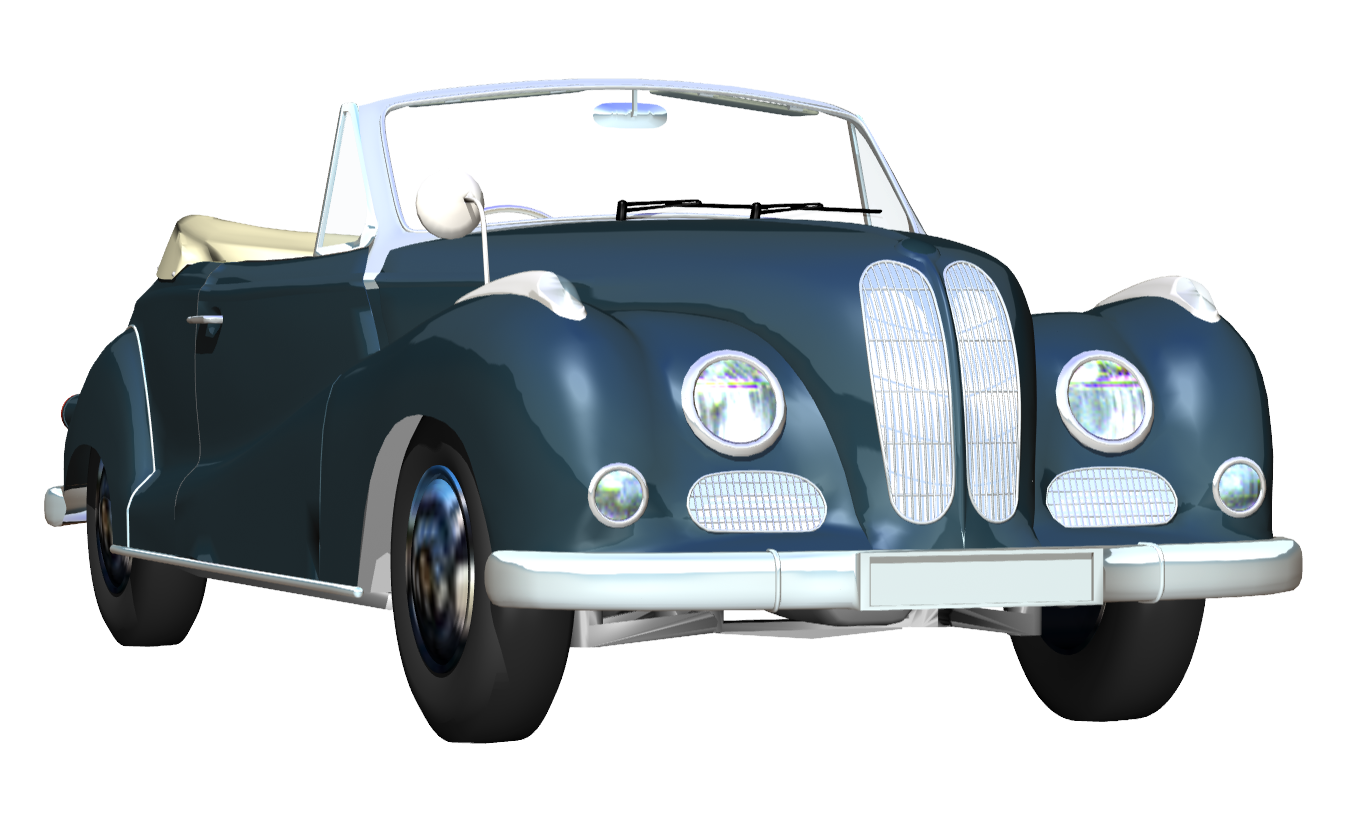 AD 1450
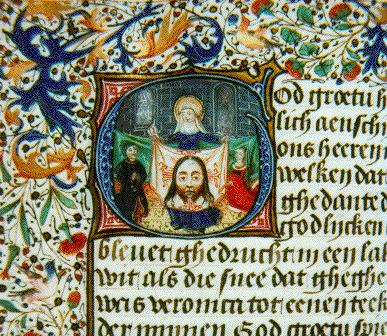 Middle English
English needed to be simplified
English eliminated declining of nouns/adjectives
Examples from German (like Old English)
Nominative Case
The father (der Vater) is old.
The child (das Kind) is small.
Dative Case
He gives the father (dem Vater) a book.
Give the child (dem Kinde) 
a book.
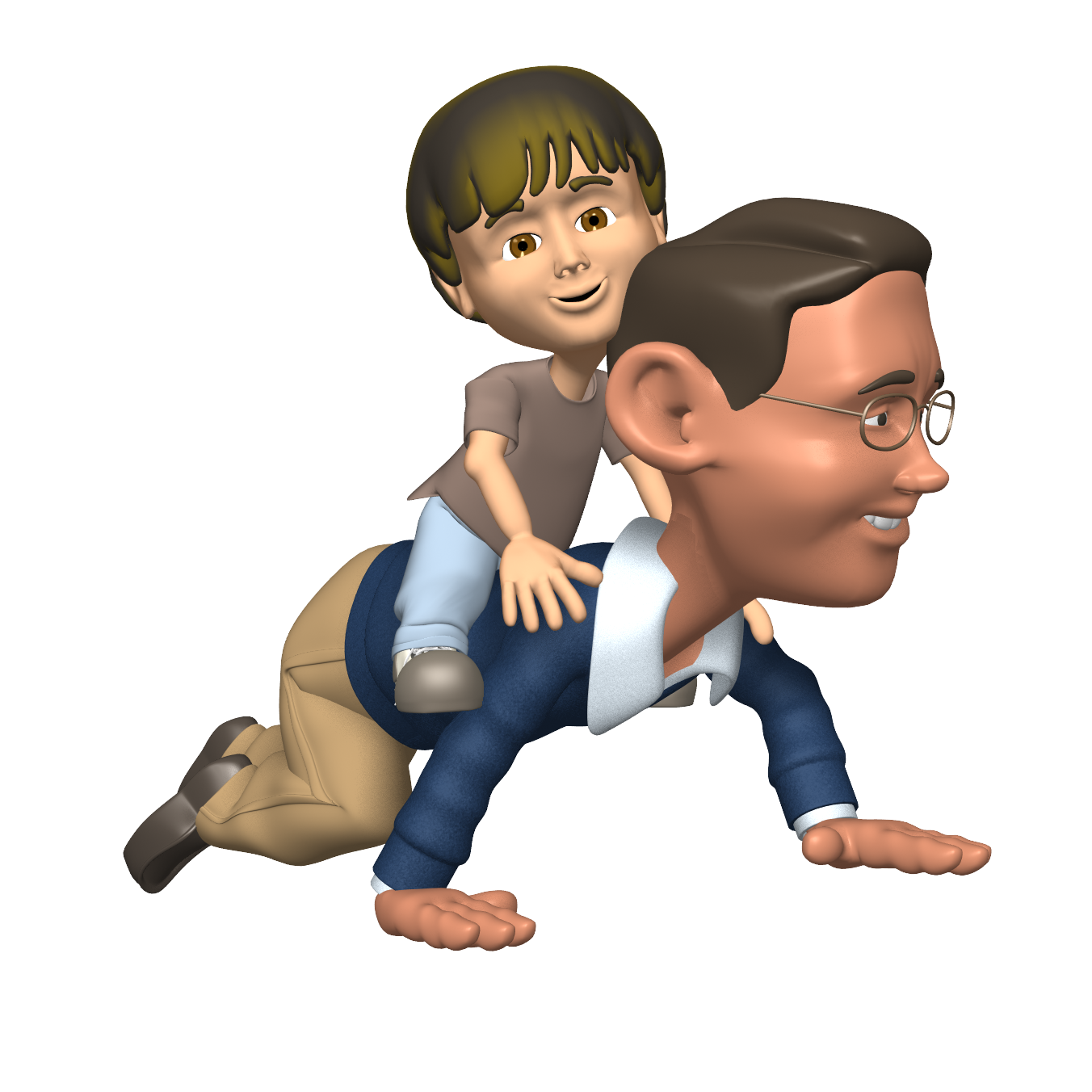 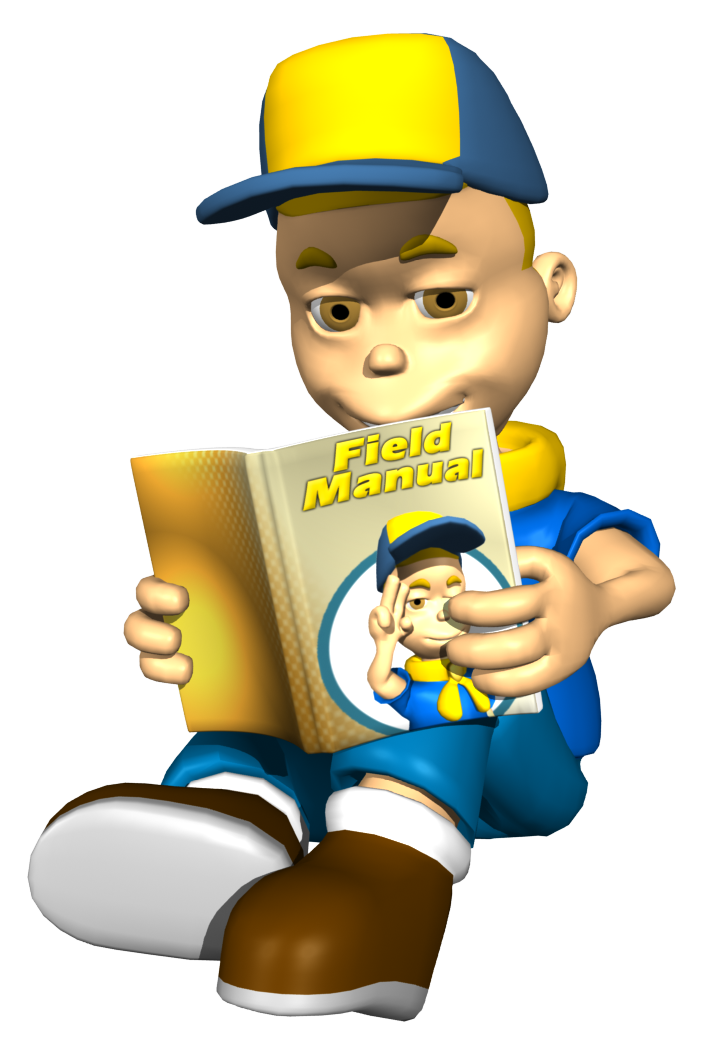 AD 1450
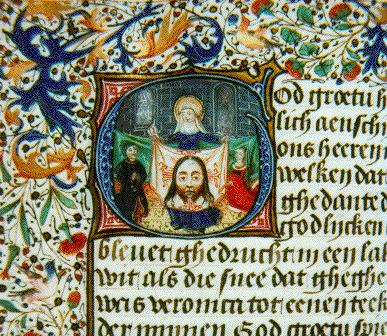 English is Easy??
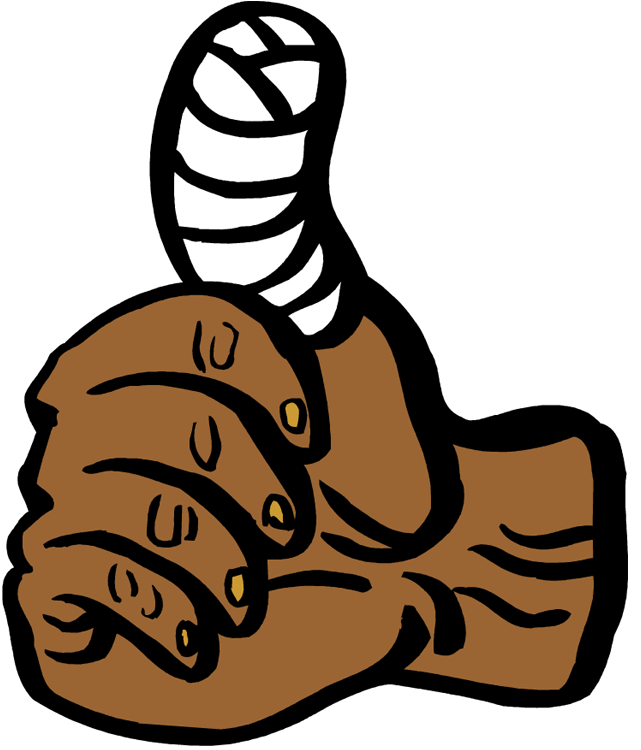 The bandage was wound around the wound.

The farm was used to produce produce.

The dump was so full that it had to refuse more refuse.

We must polish the Polish furniture.
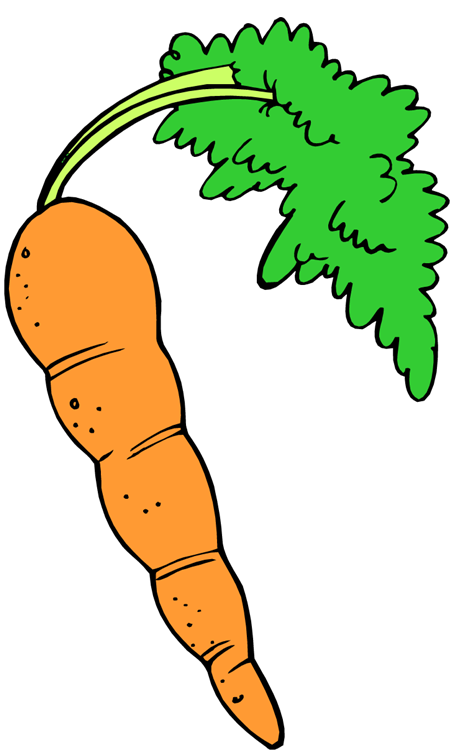 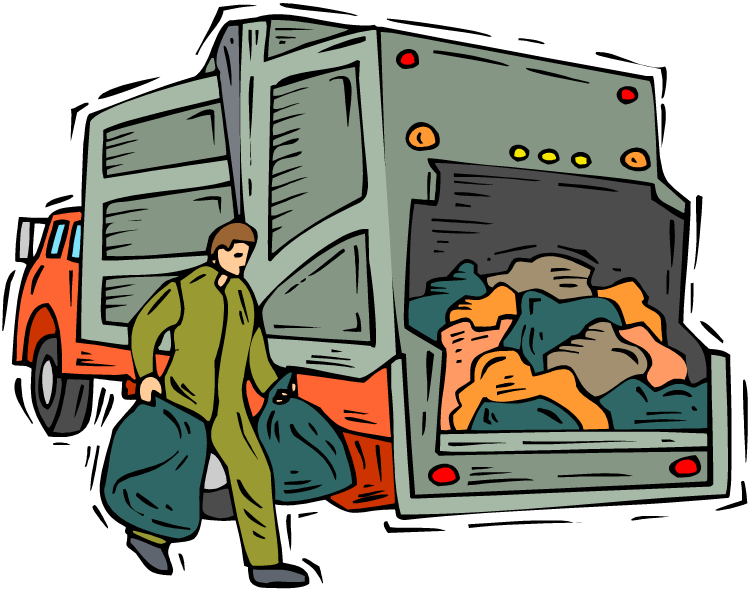 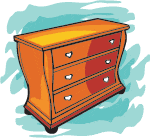 AD 1450
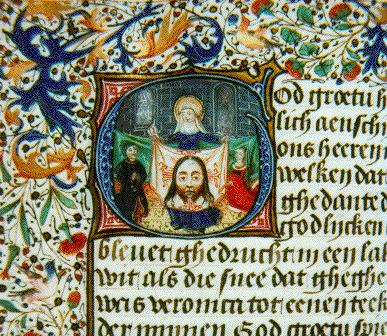 English is Easy??
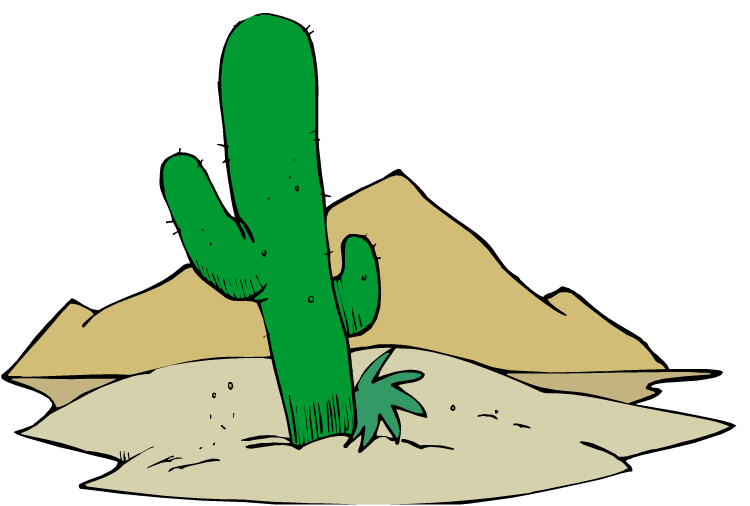 The soldier decided to desert his dessert in the desert.

Since there is no time like the present, he thought it was time to present the present.

The buck does funny things when the does are present.
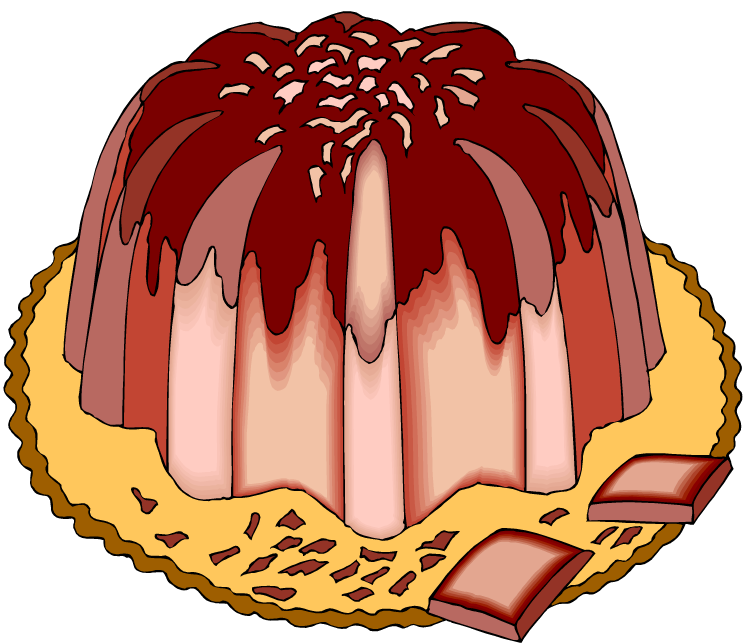 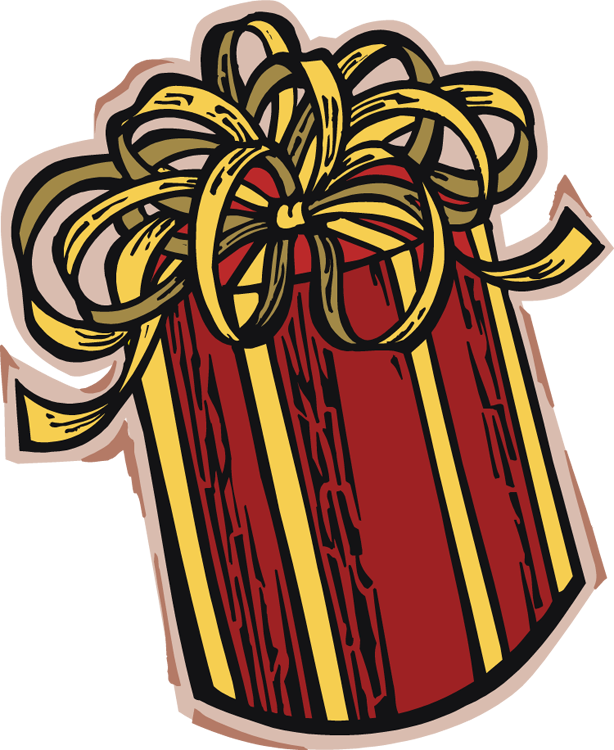 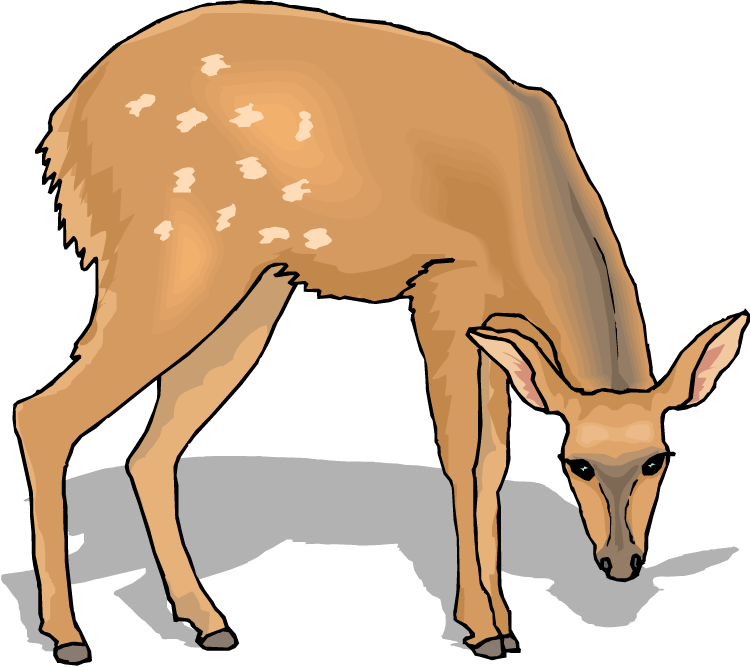 AD 1450
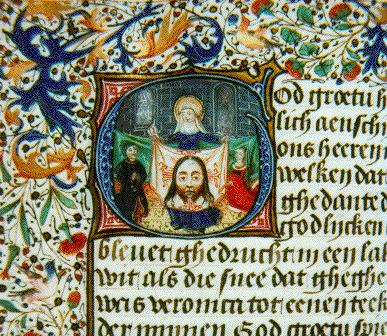 English is a Crazy Language
There is no egg in an eggplant nor ham in hamburger; neither apple nor pine in pineapple.
Boxing rings are square.
You park in the driveway but you drive on the parkway.
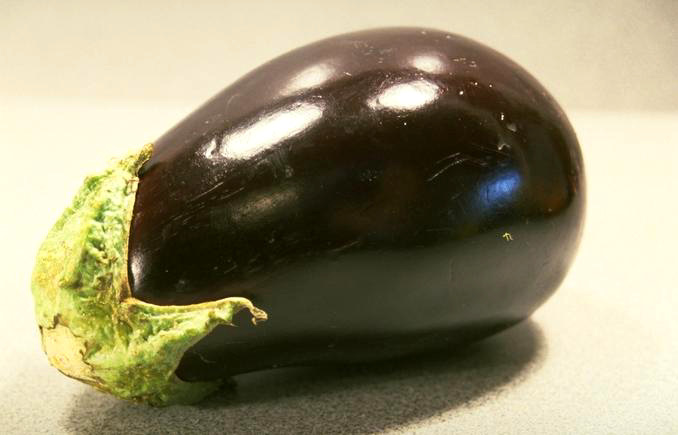 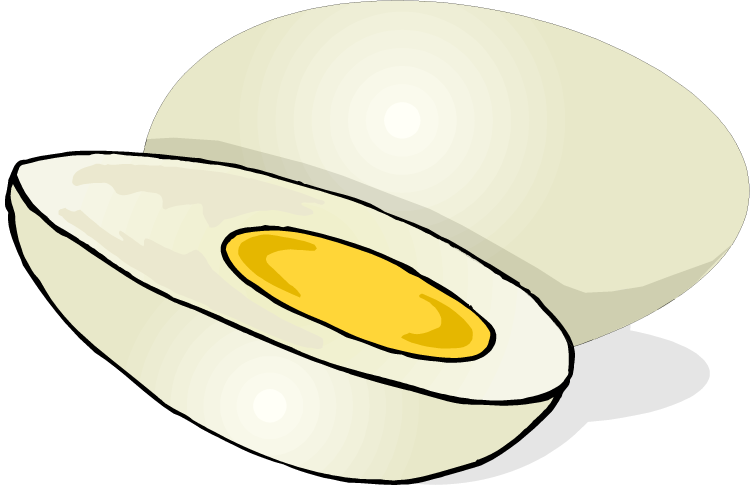 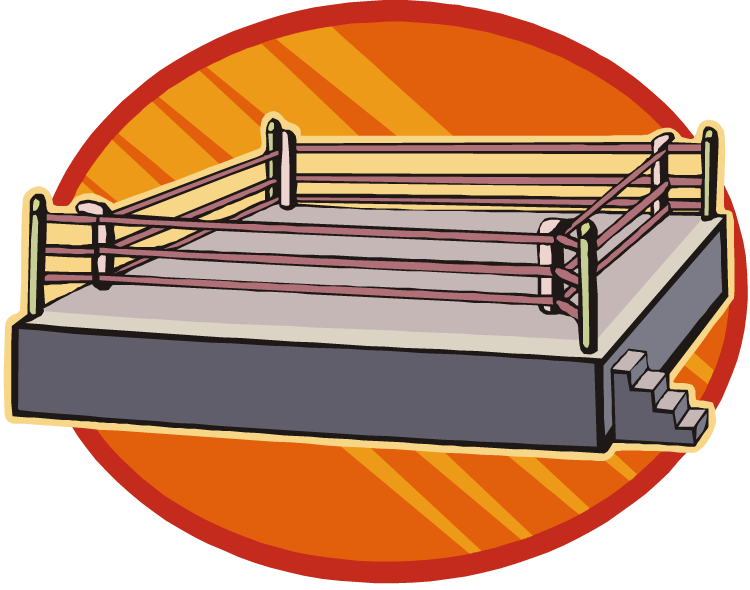 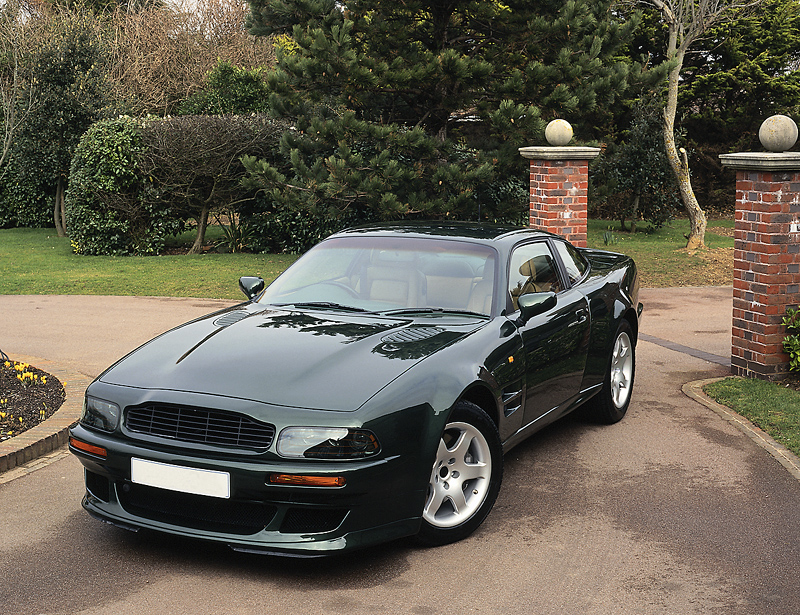 AD 1450
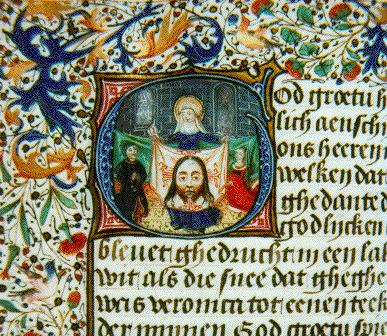 English is a Crazy Language
Your house can burn up as it burns down.
An alarm goes off by going on.
To shut down your computer you have to hit Start.
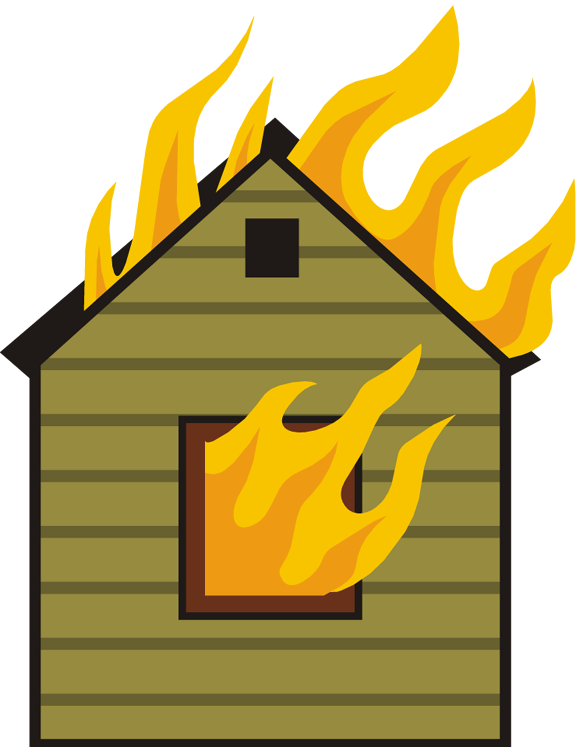 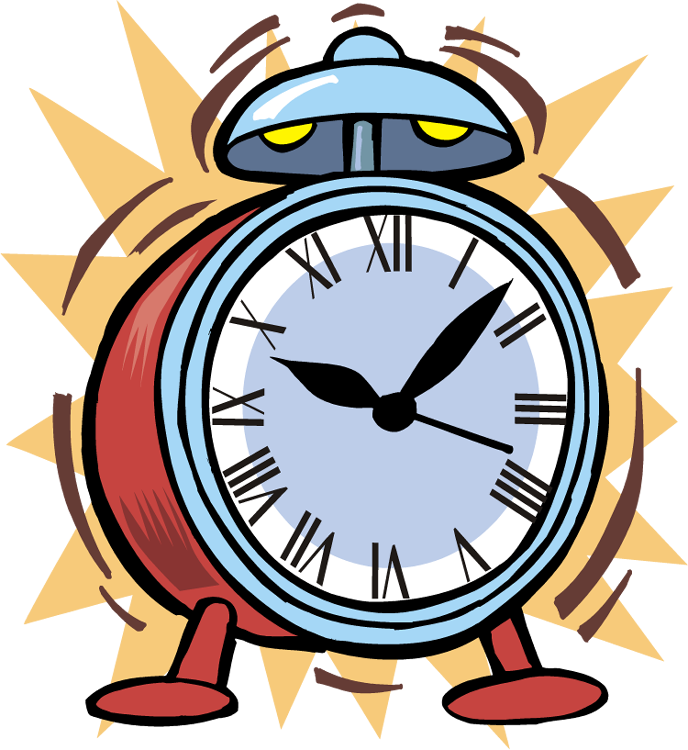 start
AD 1450
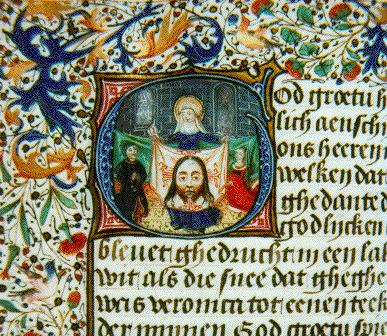 Geoffrey Chaucer—Life
Son of London merchant
Good education
Involved in court life
Capture and ransomed during 100 years war
Traveled widely
Expert in physics, medicine, astronomy, Latin
Wrote poetry
Used classical allusions (only known to the upper class and royalty)
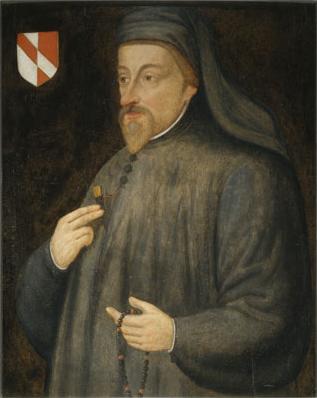 AD 1450
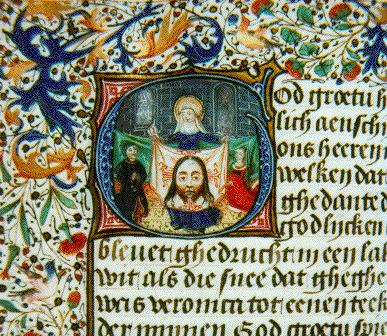 Geoffrey Chaucer
Canterbury Tales
Written in Middle English 
	Innovative but risky because he wrote for a French-speaking class.
Legitimized Middle English
Rhymed and metered (pentameter)
Wide vocabulary 
Clever phrases
Basis for other writers
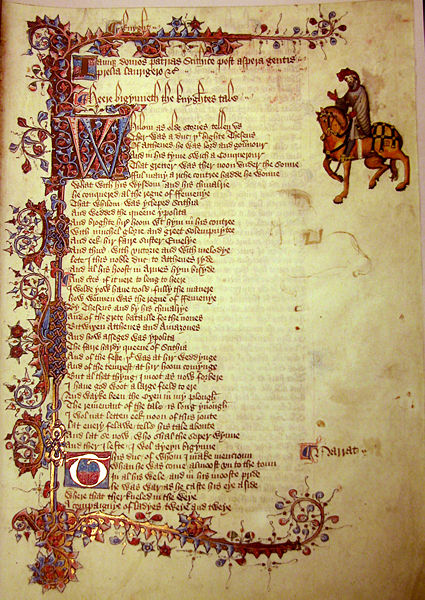 AD 1450
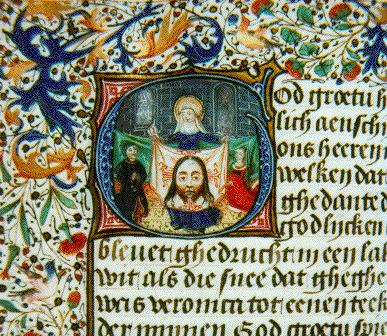 Geoffrey Chaucer
Canterbury Tales
The General Prologue
 Introduces the characters
 Literary beauty (form)

Wide angle view of nature

Moves to specifics of plants

Then moves to specifics of people
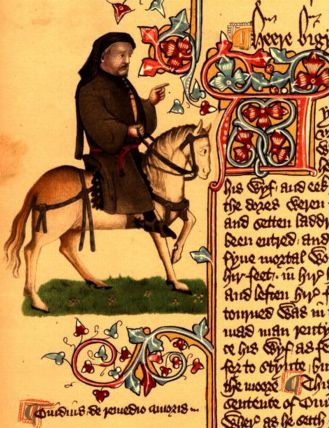 AD 1450
Here bygynneth the Book of the Tales of Caunterbury

Whan that Aprill, with his shoures soote
The droghte of March hath perced to the roote
And bathed every veyne in swich licour,
Of which vertu engendred is the flour;

Whan Zephirus eek with his sweete breeth
Inspired hath in every holt and heeth
The tendre croppes, and the yonge sonne
Hath in the Ram his halfe cours yronne,
And smale foweles maken melodye,

That slepen al the nyght with open eye –
(So priketh hem Nature in hir corages);
Than longen folk to goon on pilgrimages
And palmeres for to seken straunge strondes
Top ferne halwes, kowthe in sondry londes;

And specially from every shires ende
Of Engelond, to Caunterbury they wende,
The hooly blisful martir for the seke
That hem hath holpen, whan that they were seeke.
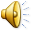 Here begins the Book of the Tales of Canterbury
When April with his showers sweet with fruit
The drought of March has pierced unto the root
And bathed each vein with liquor that has power
To generate therein and sire the flower;

When Zephyr also has, with his sweet breath, 
Quickened again, in every holt and heath,
The tender shoots and buds, and the young sun
Into the Ram one half his course has run,
And many little birds make melody

That sleep through all the night with open eye
(So Nature pricks them on to ramp and rage) –
Then do folk long to go on pilgrimage,
And palmers to go seeking out strange strands,
To distant shrines well known in sundry lands.

And specially from every shire's end
Of England they to Canterbury wend,
The holy blessed martyr there to seek
Who helped them when they lay so ill and weak.
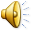 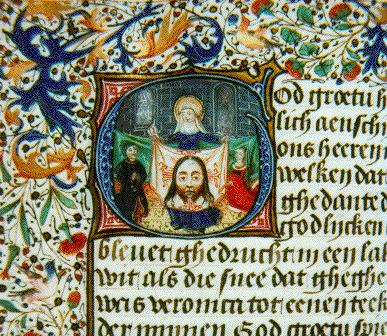 Geoffrey Chaucer
Canterbury Tales
The Story
30 pilgrims on their way to Canterbury
Tell tales to pass the time (contest)
Insights into Medieval life
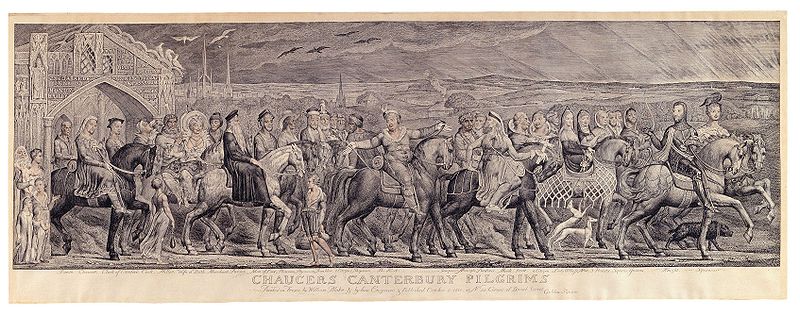 AD 1450
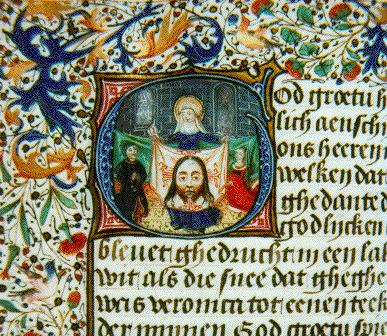 Geoffrey Chaucer
Canterbury Tales
The Story
Tales related to the person telling the tale
Prioress—wants to impress people
Reeve—administrative agent, “simpleton”
Canon Yeoman—deception
Knight—chivalrous romance
Miller—wife cheating on her husband
Wife of bath—husbands trying to squelch wives
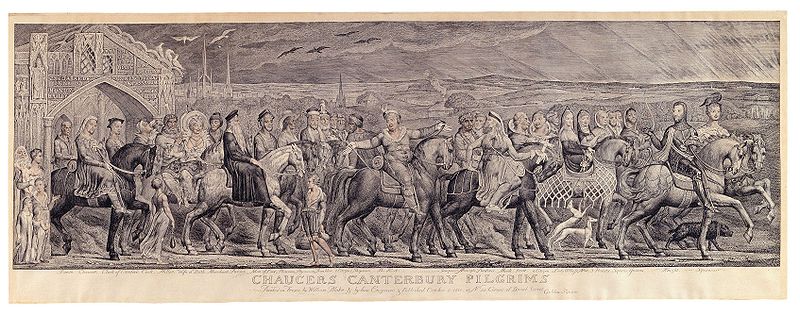 AD 1450
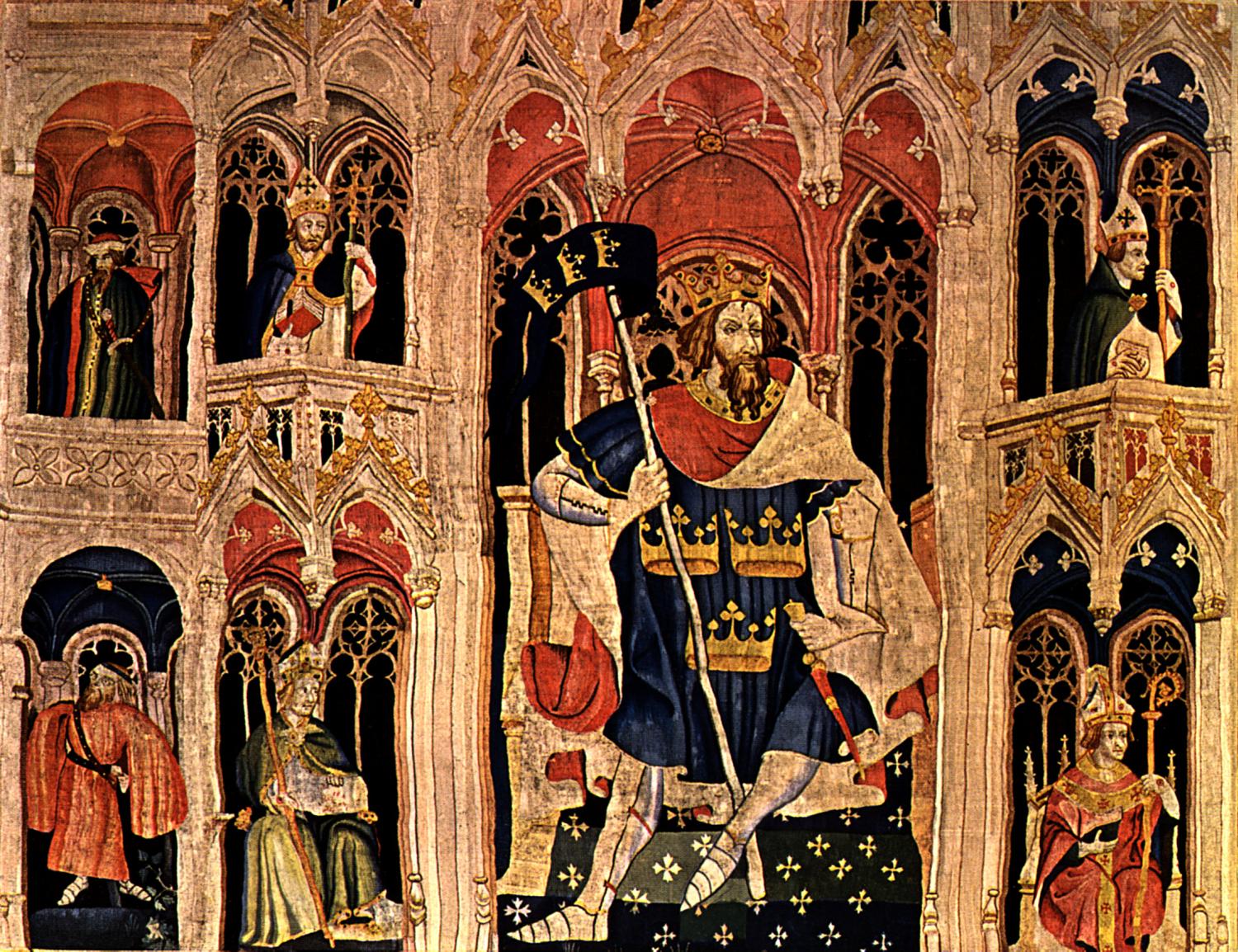 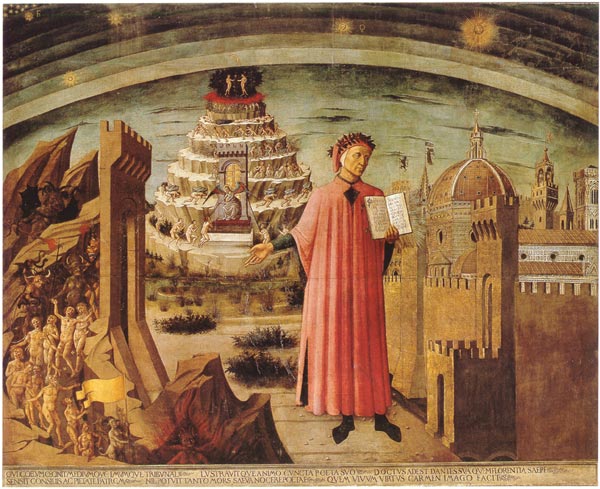 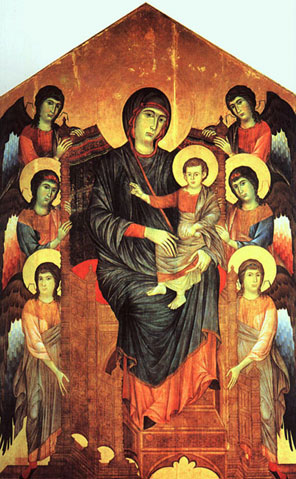 Medieval Arts and Literature
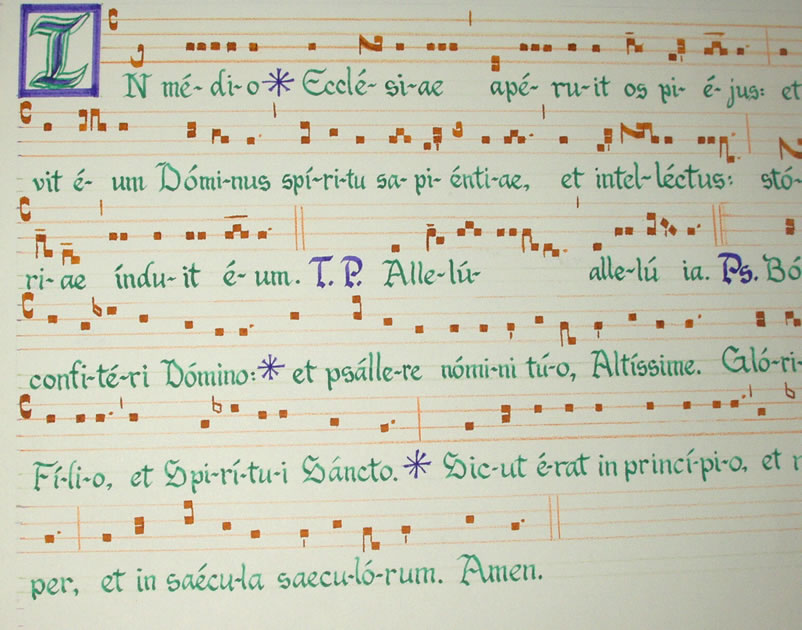 Thank You
Creativity Uses Language
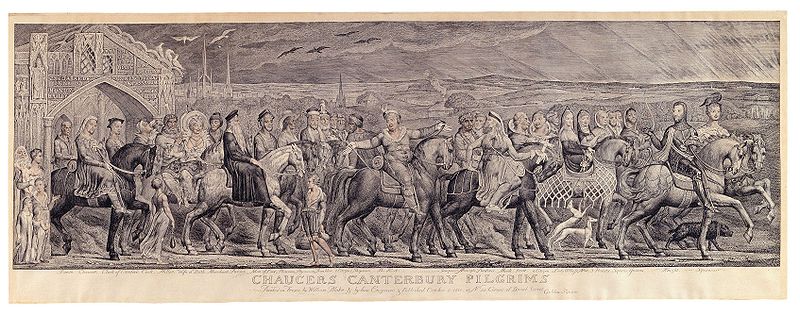 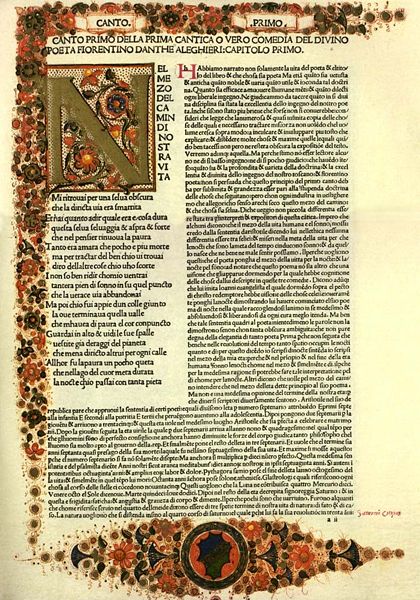 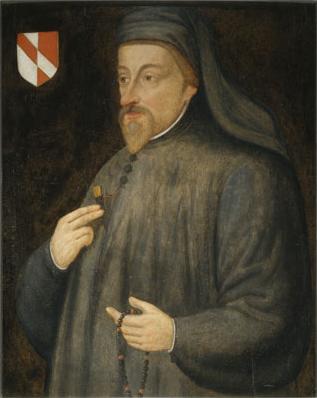